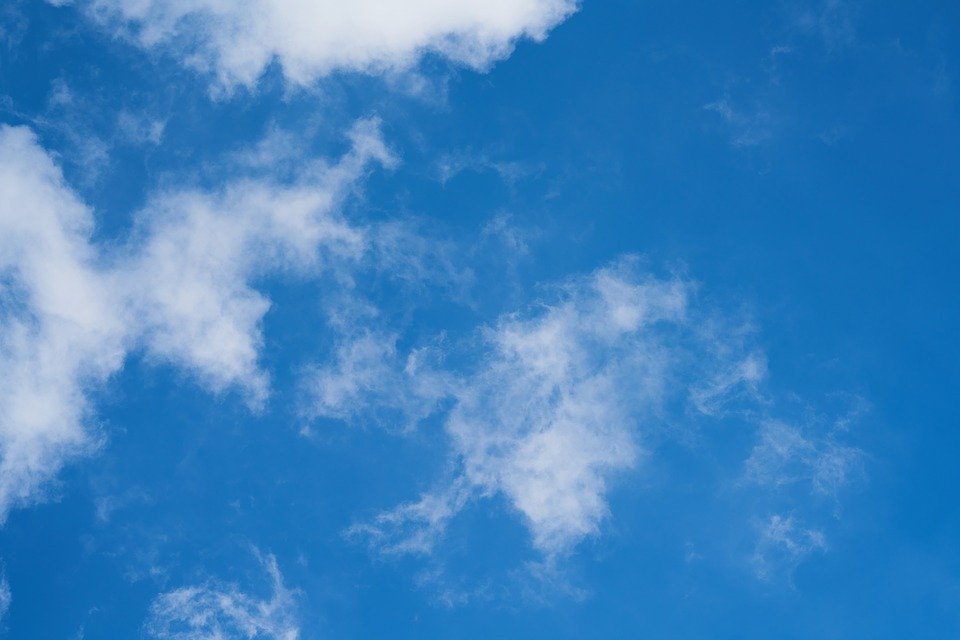 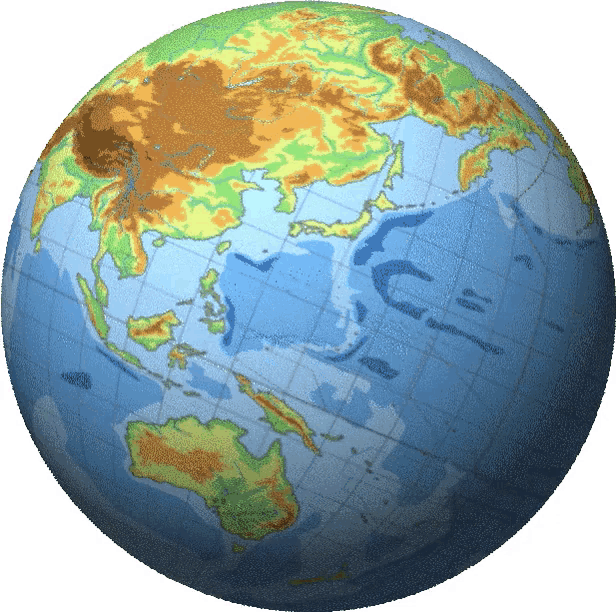 ,,NIEZWYKŁA PODRÓŻ”
Klasa 1 A
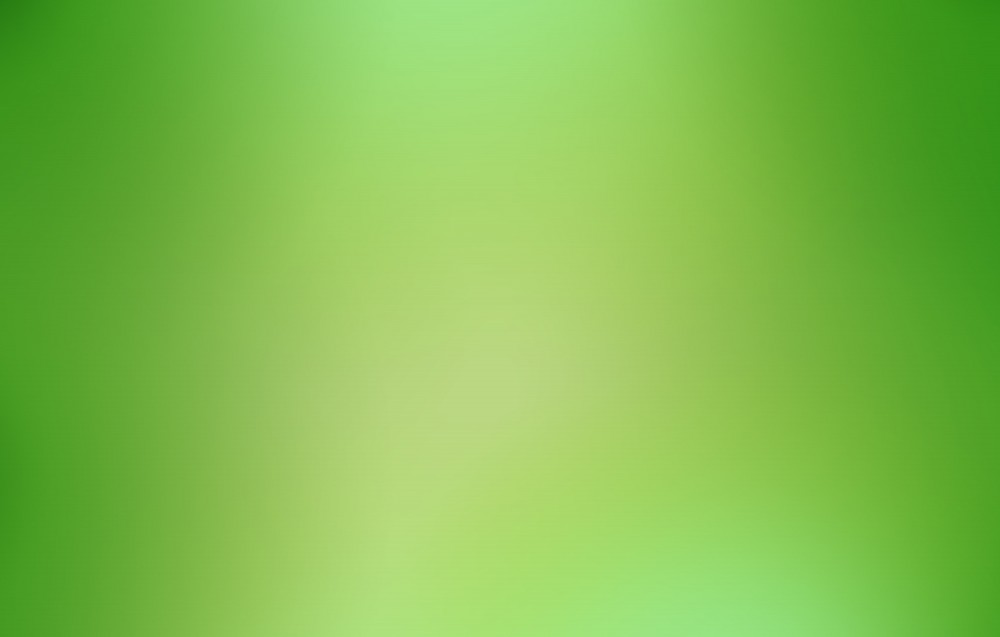 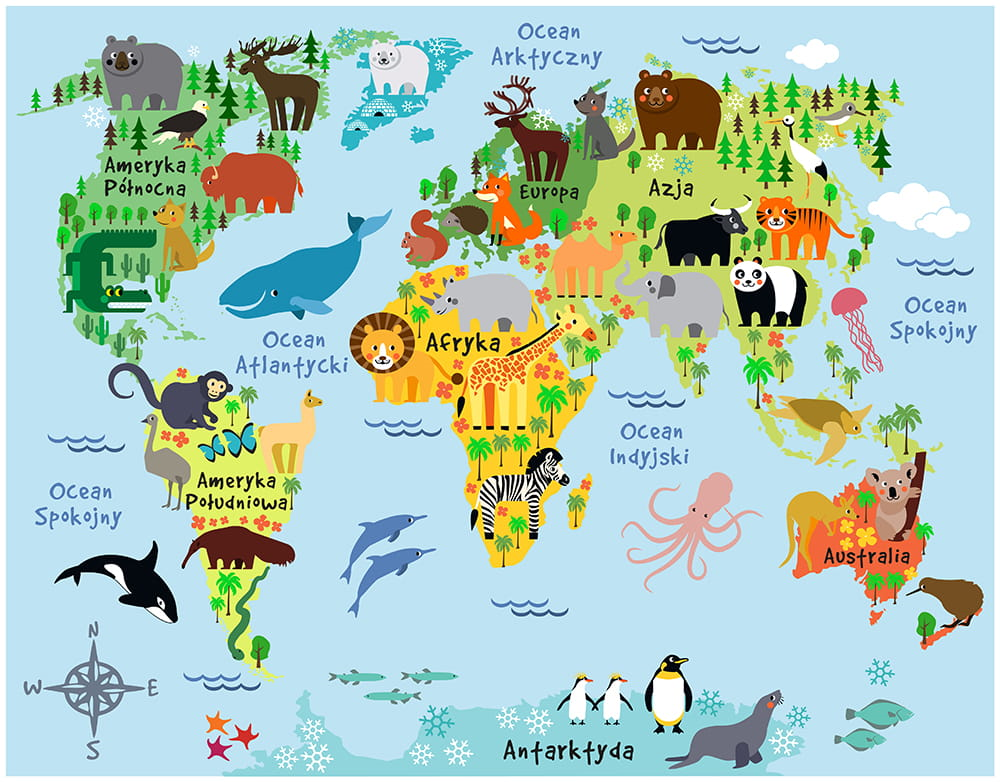 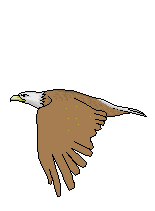 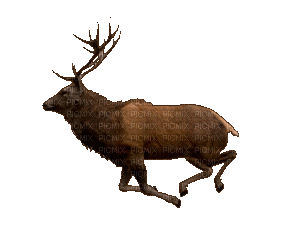 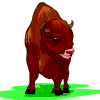 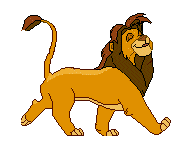 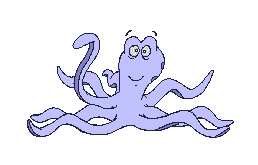 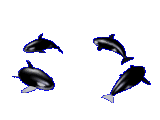 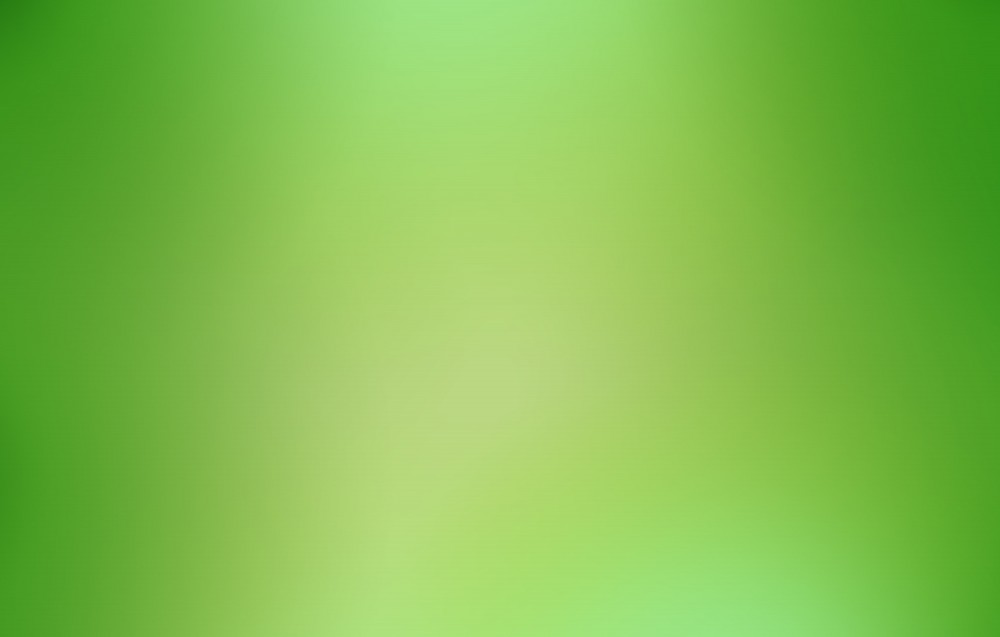 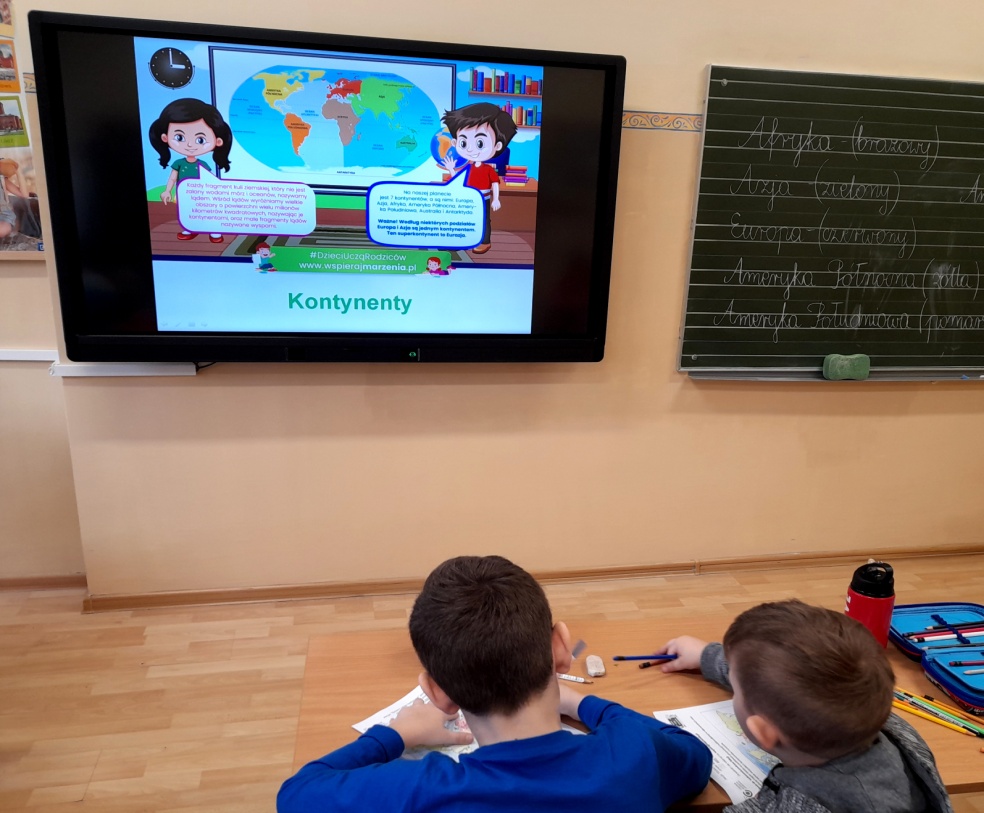 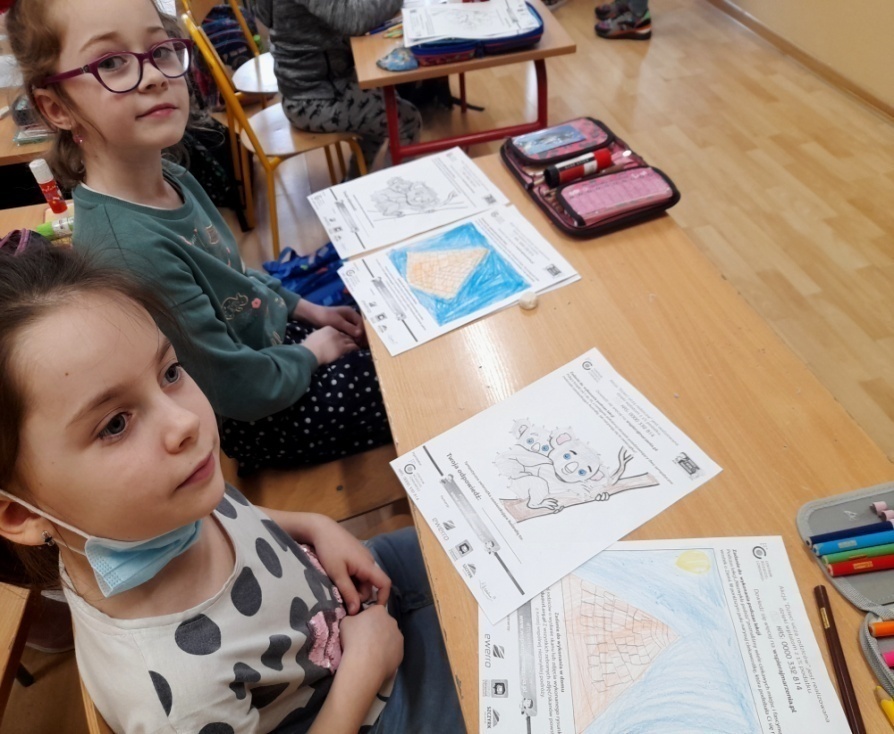 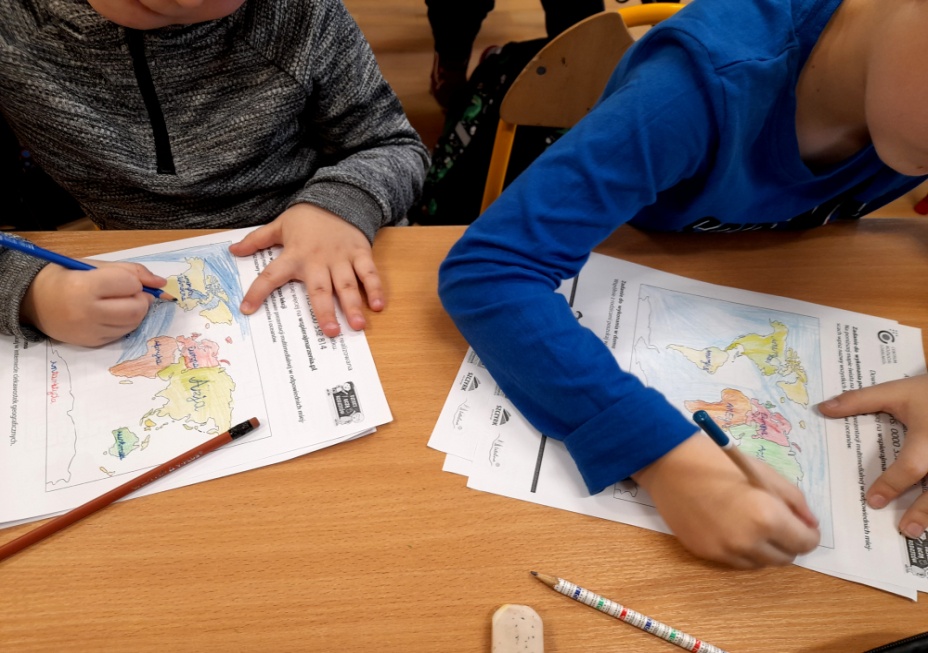 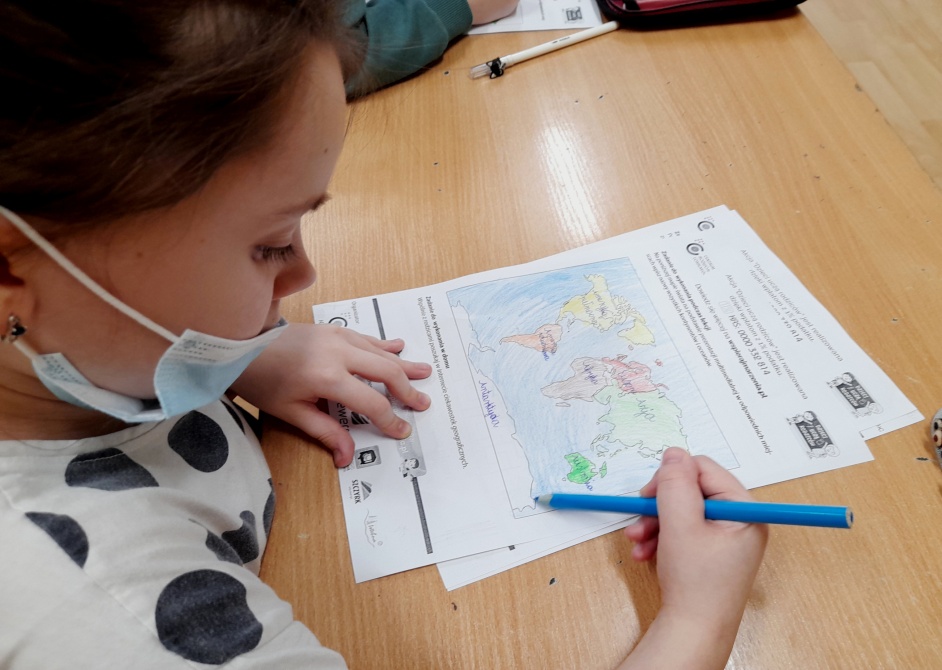 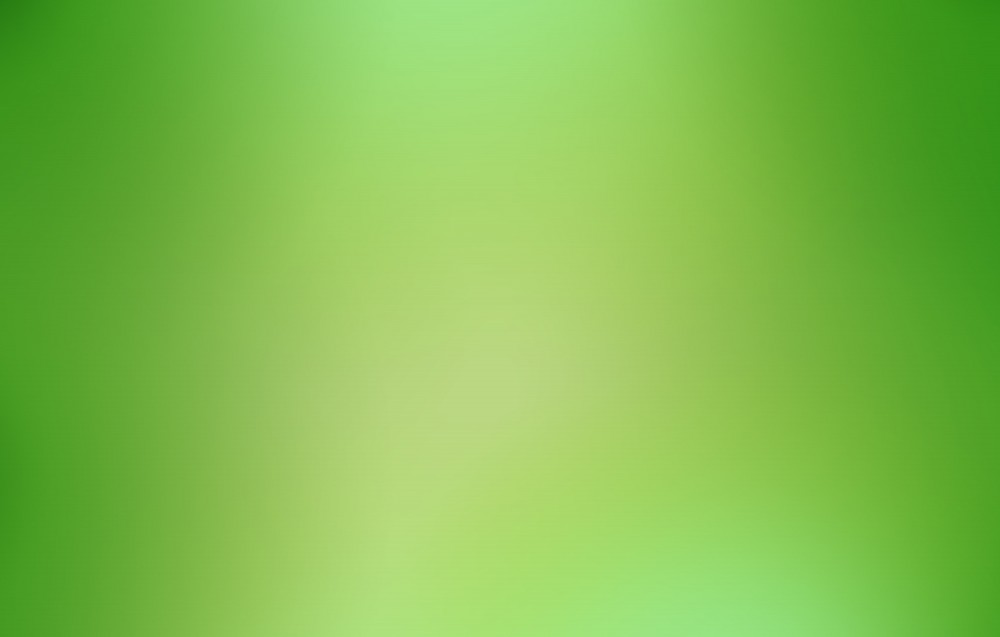 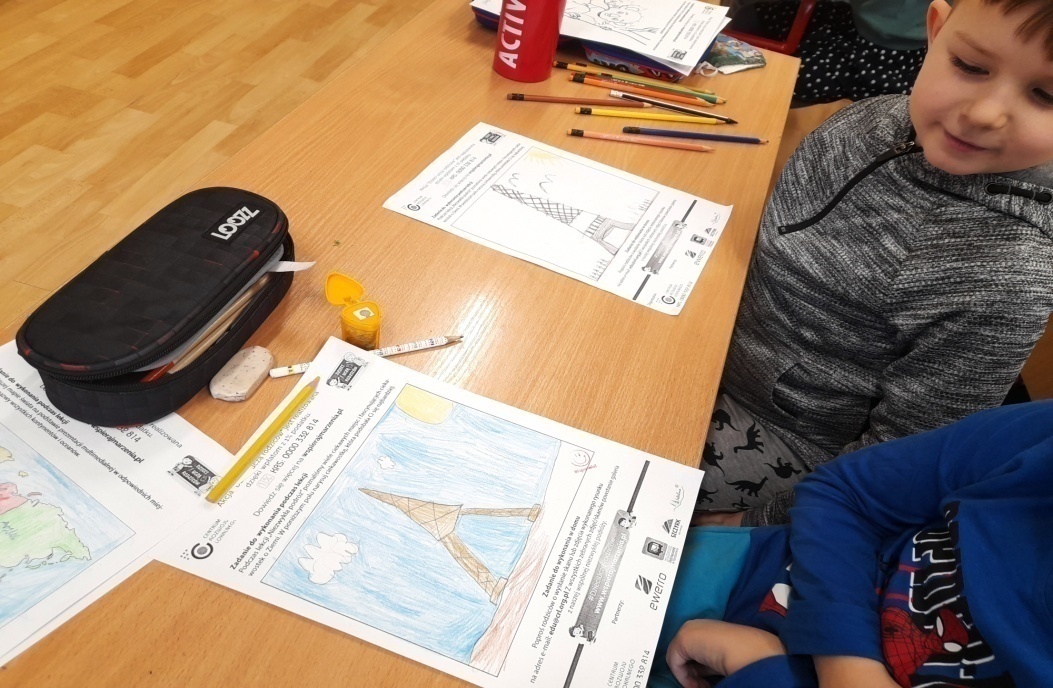 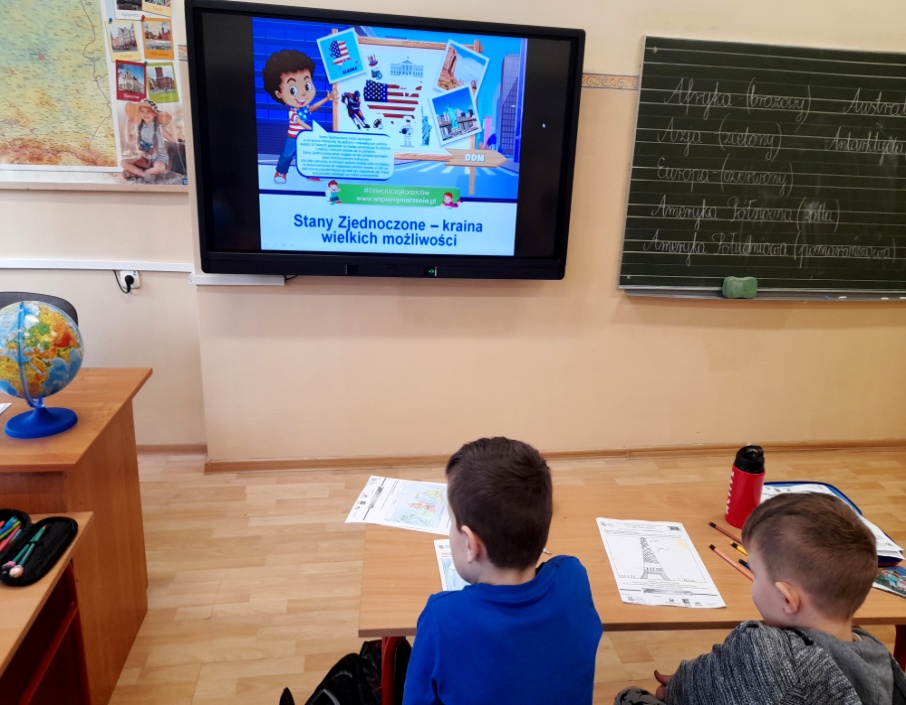 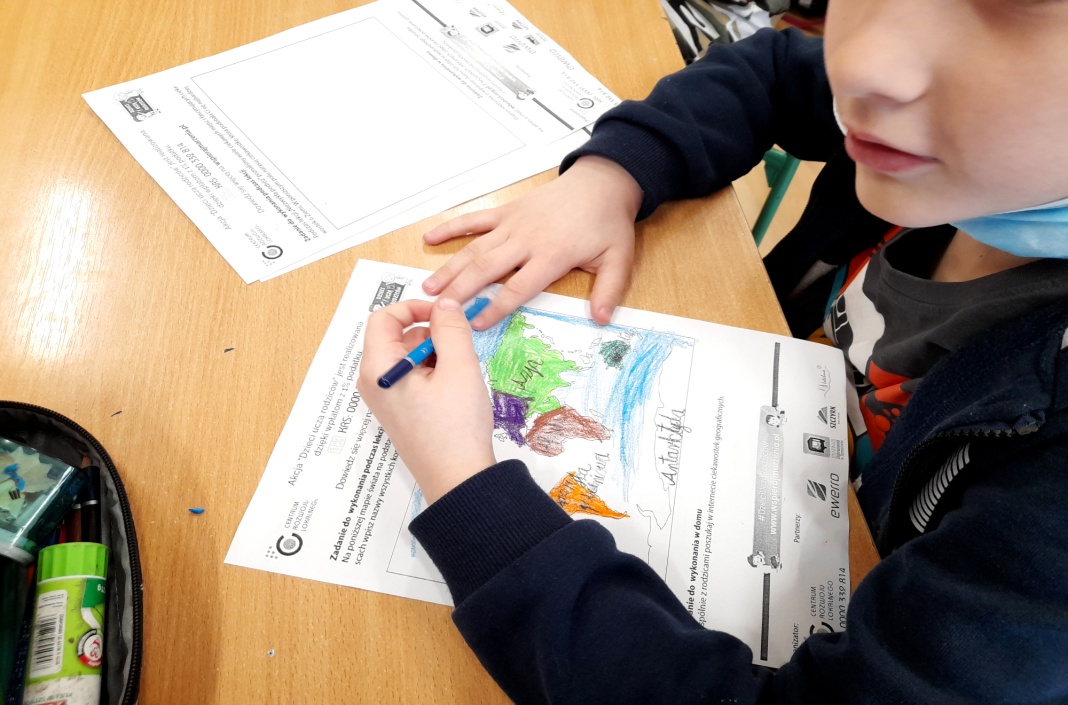 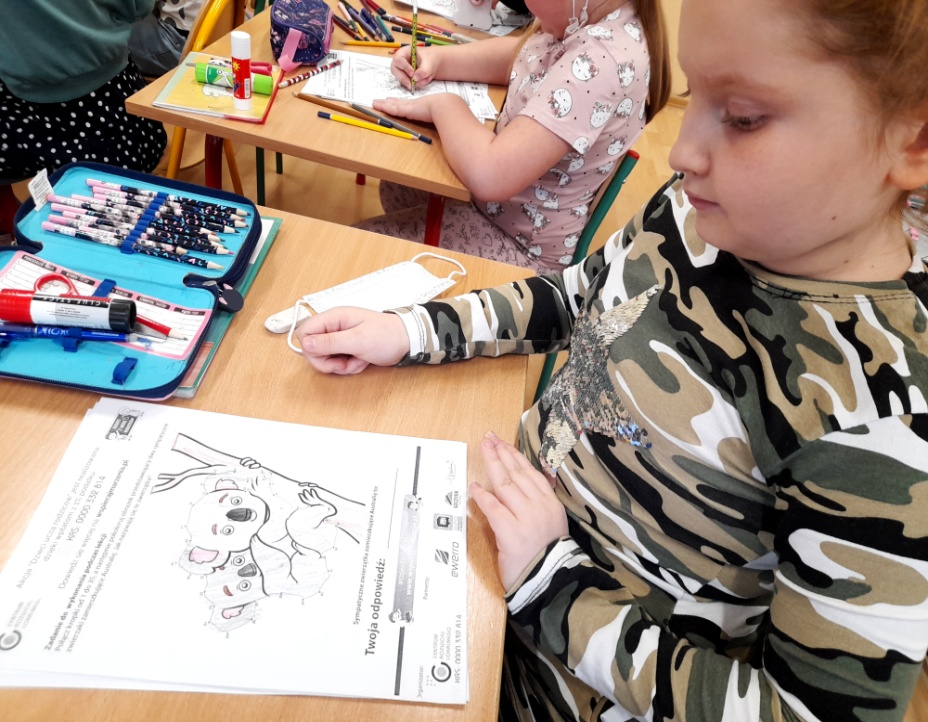 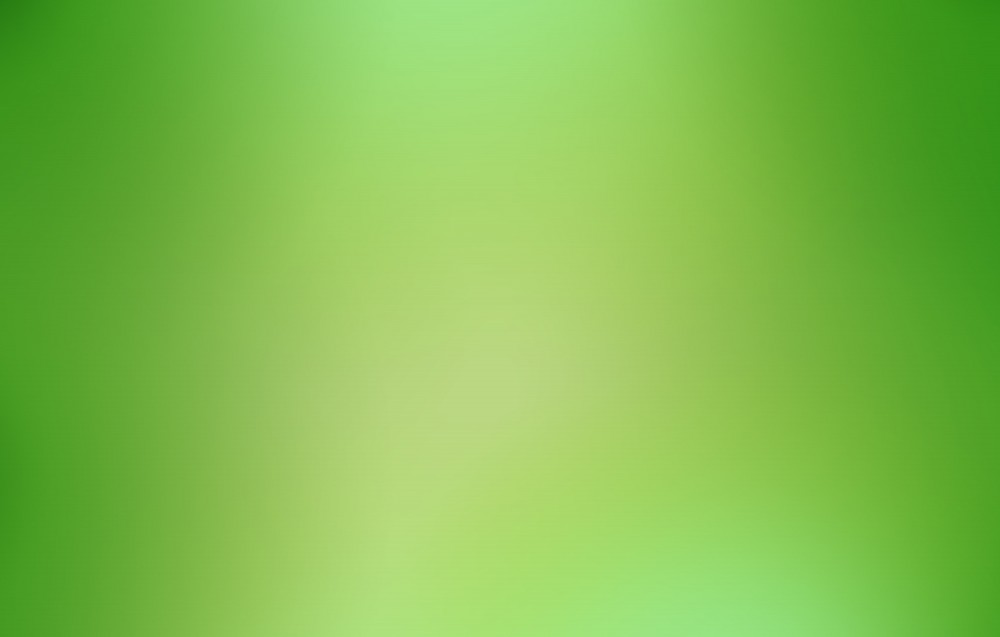 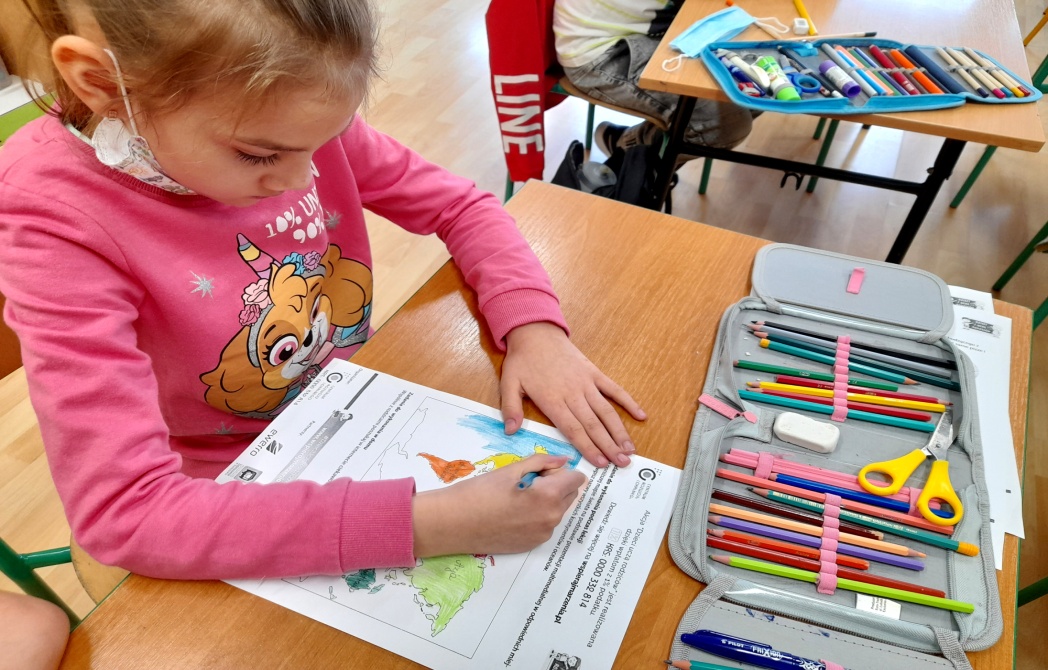 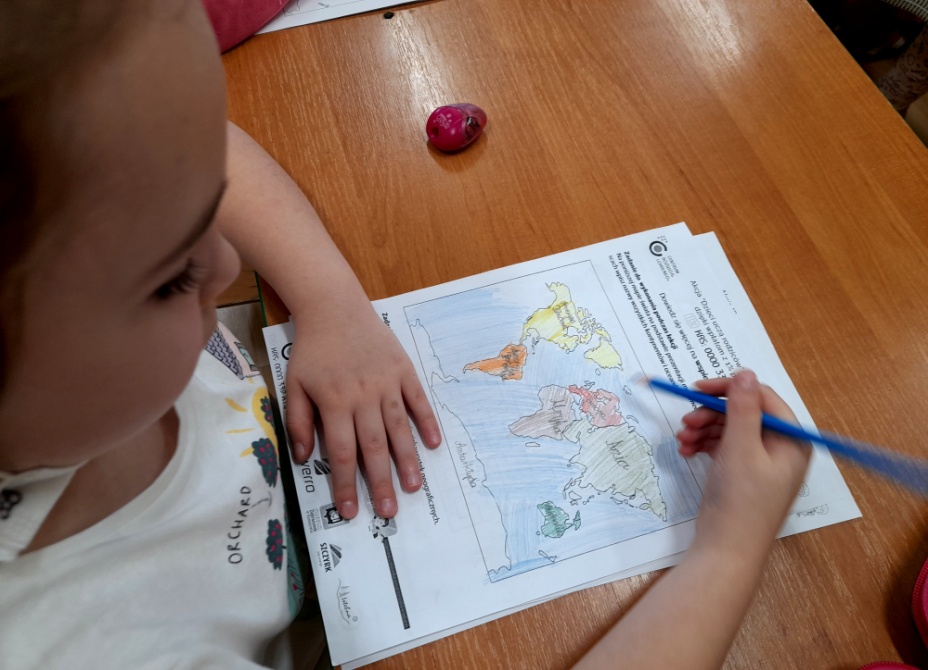 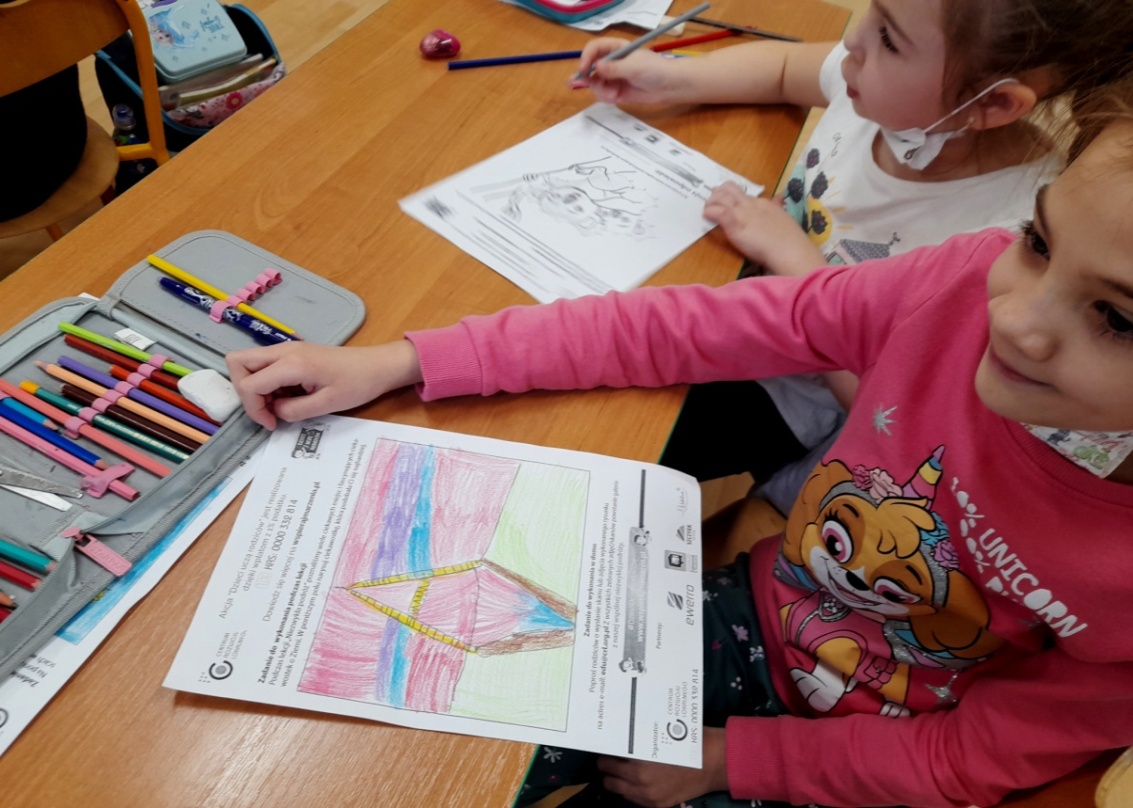 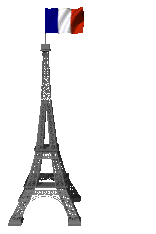 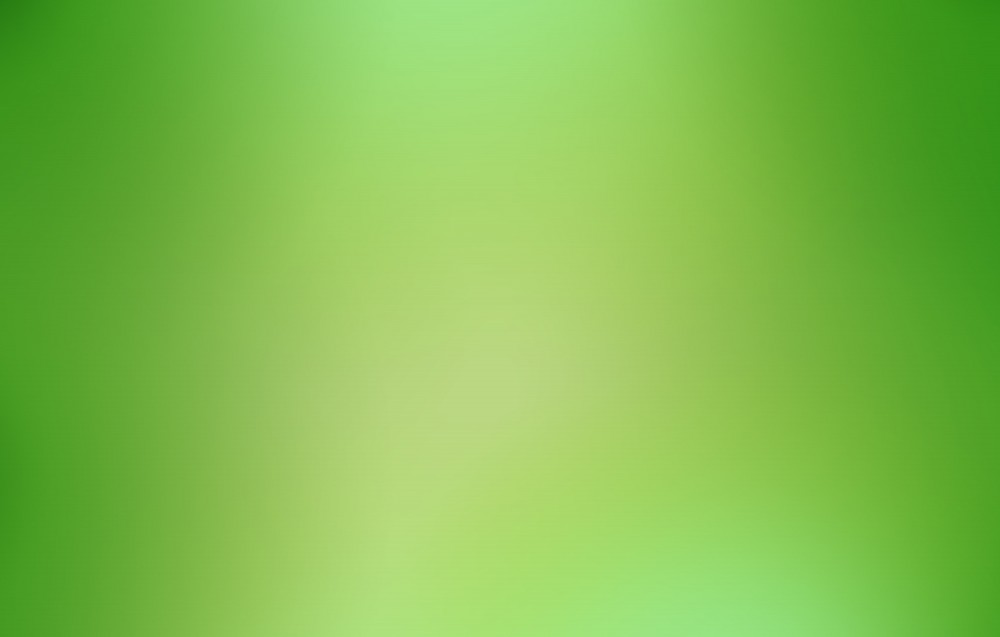 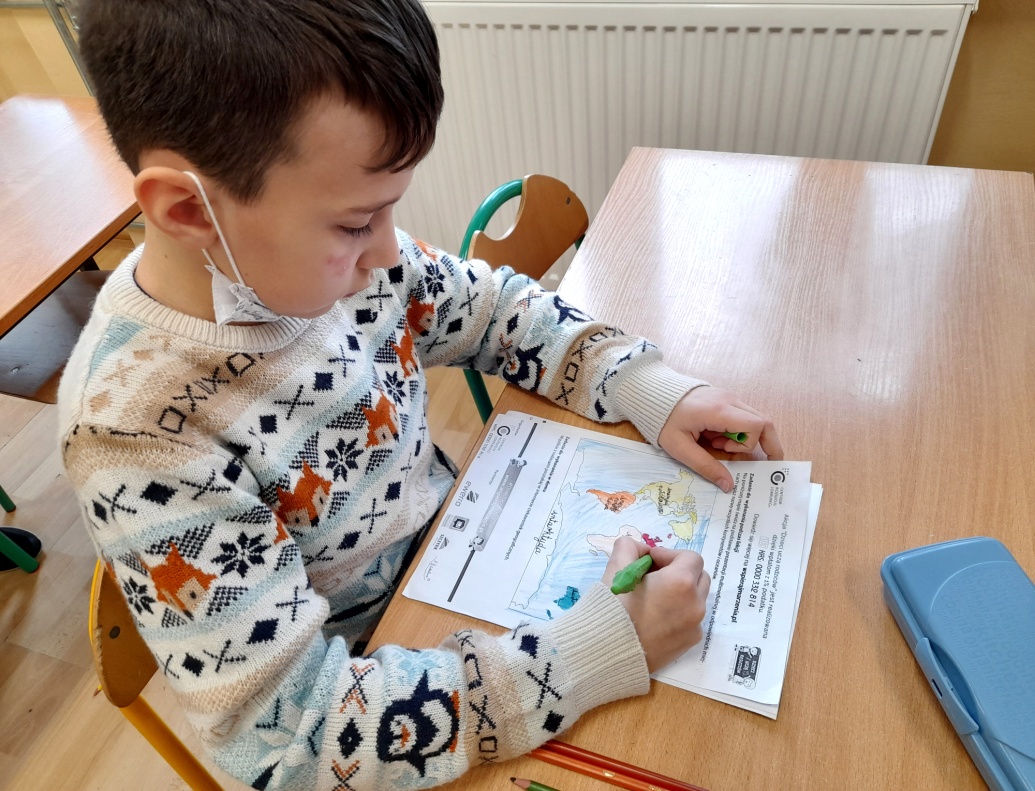 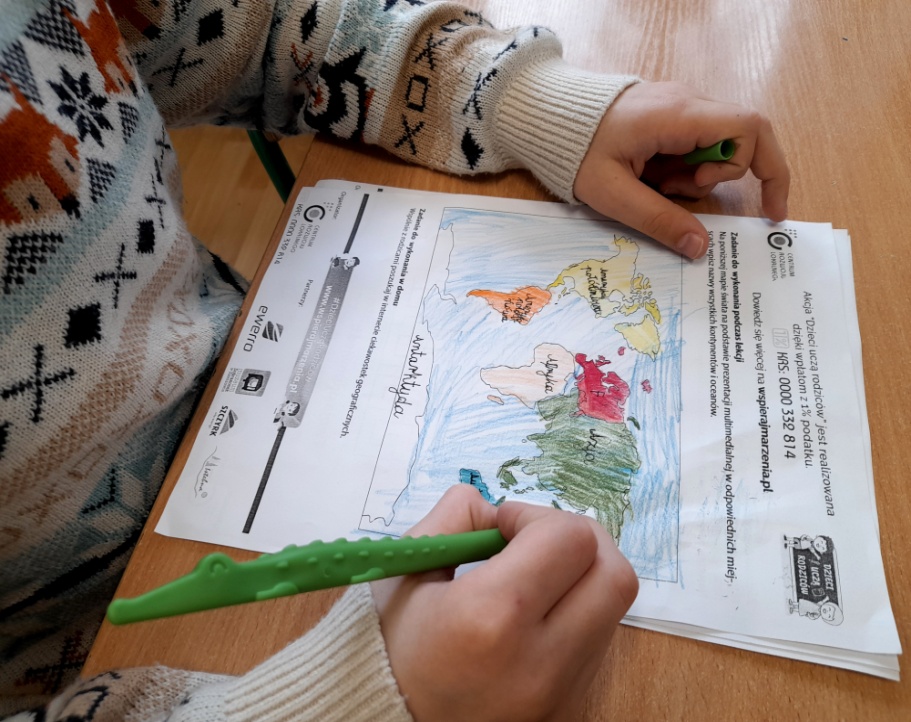 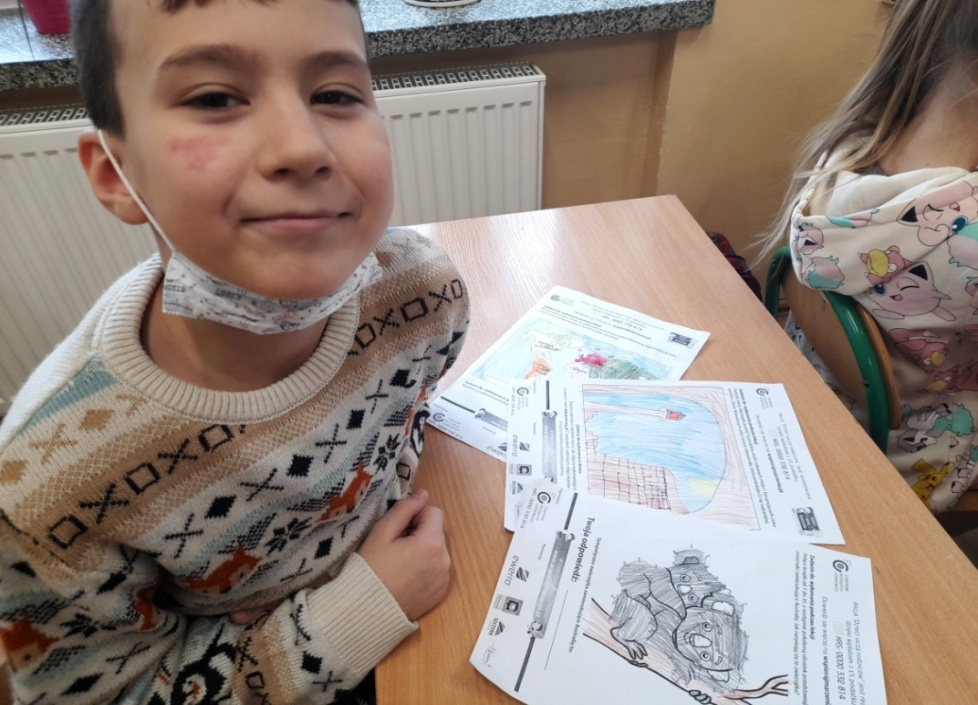 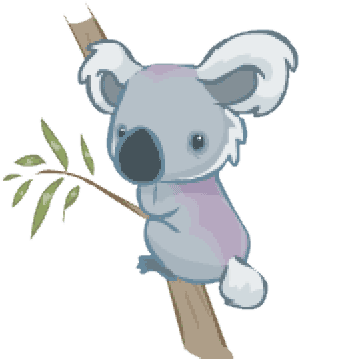 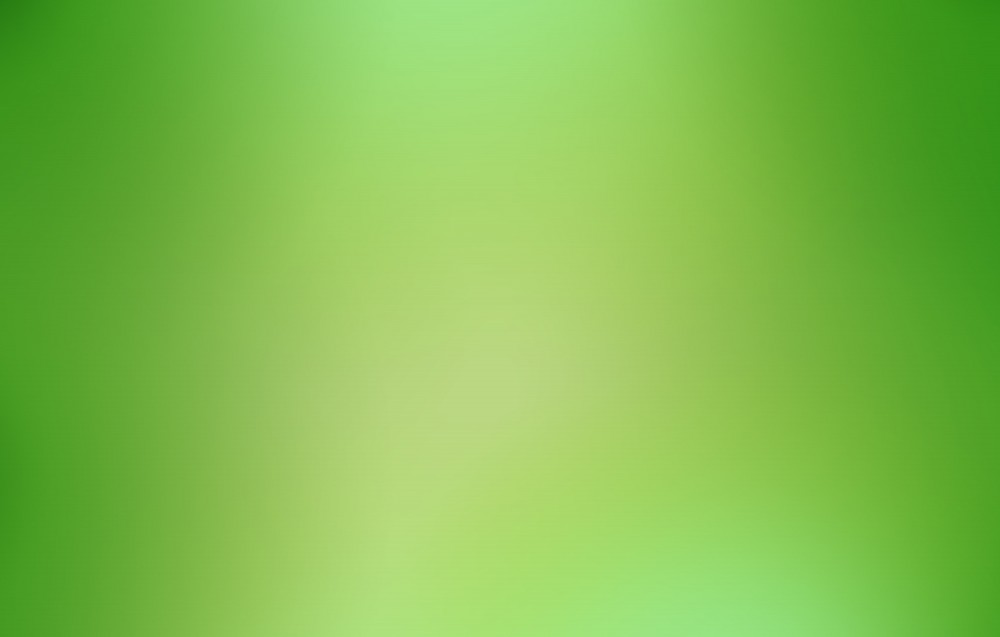 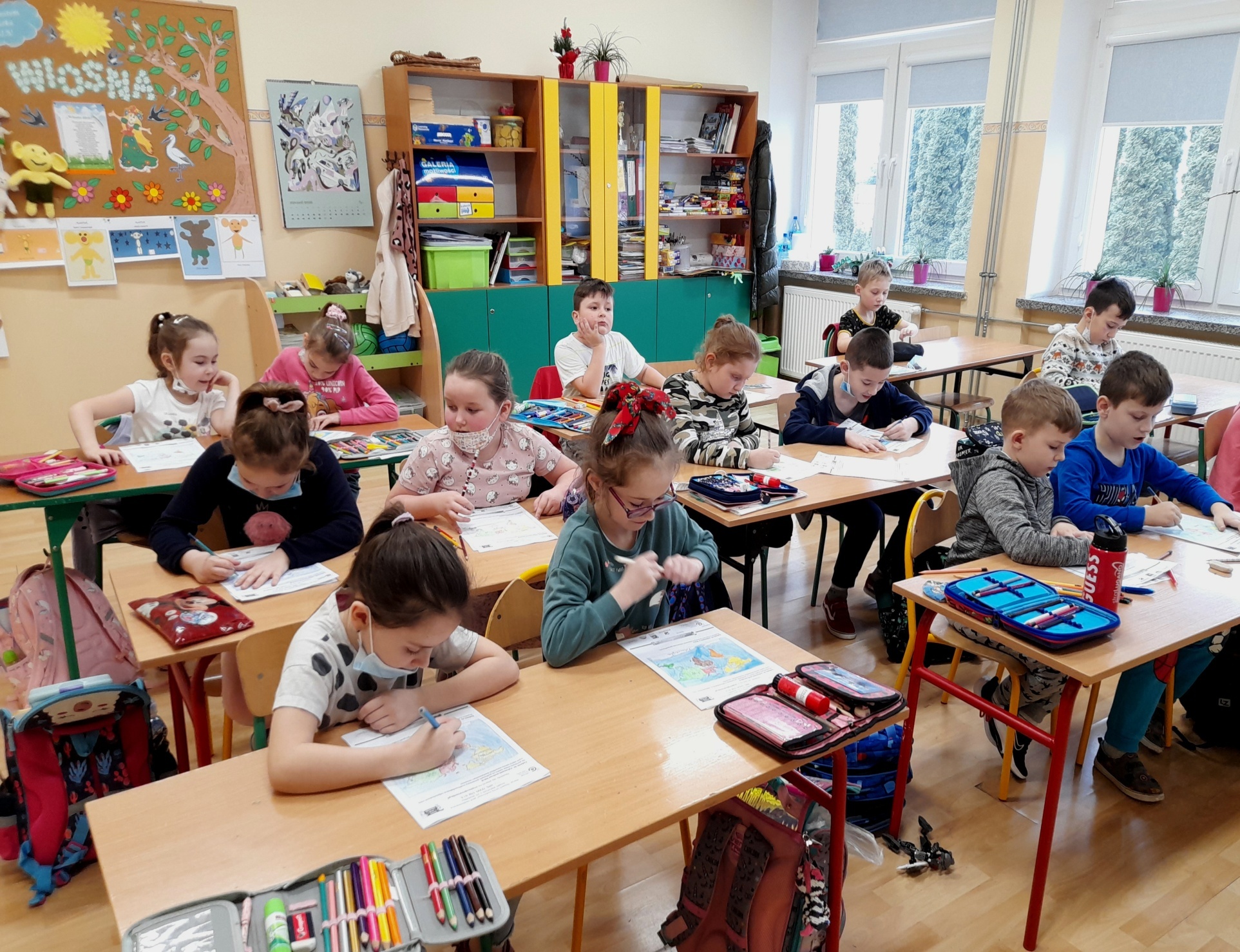 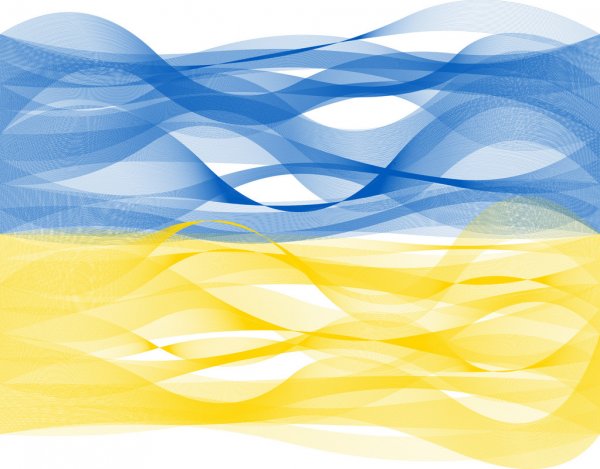 UKRAINA
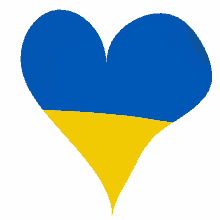 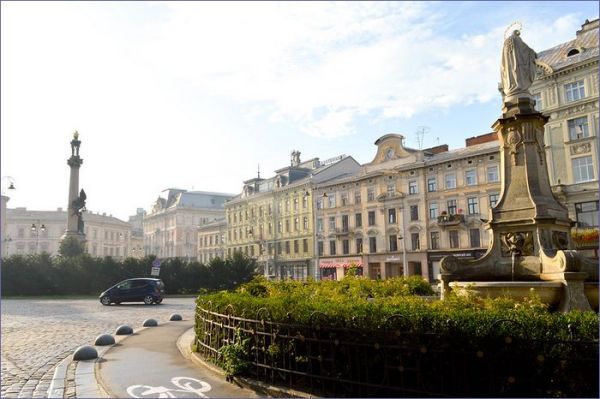 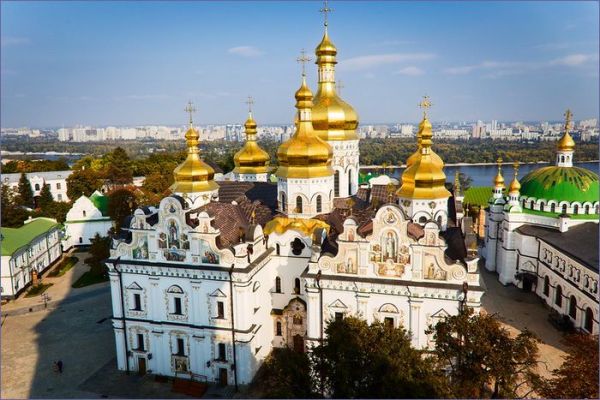 Lwów
Kijów
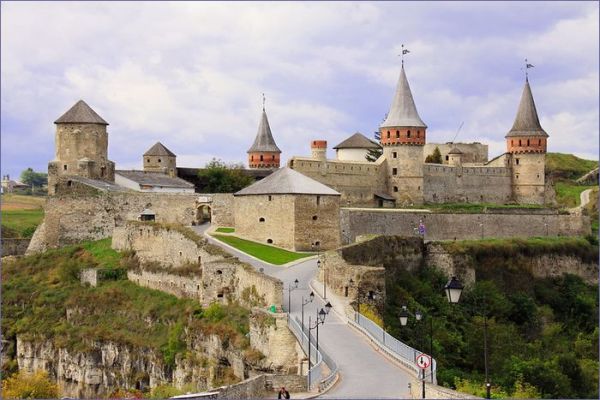 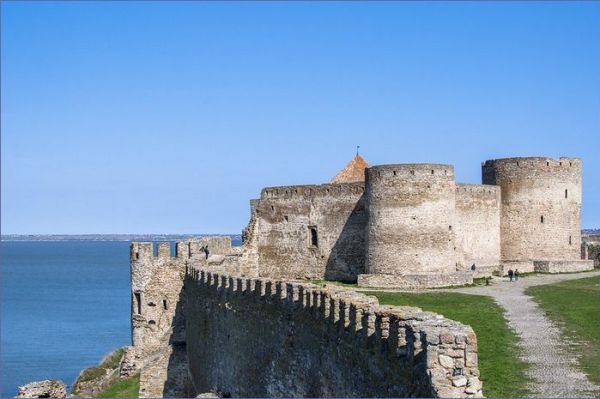 Kamieniec Podolski
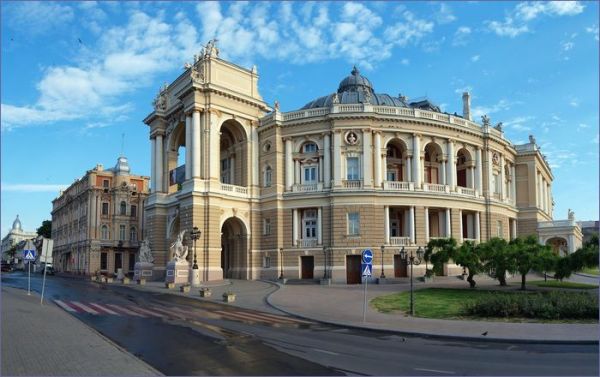 Odessa
Białogród nad
 Dniestrem
Białogród nad Dniestrem
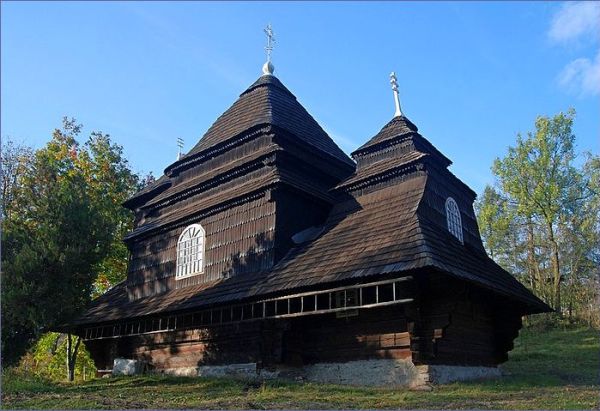 Bieszczady Wschodnie
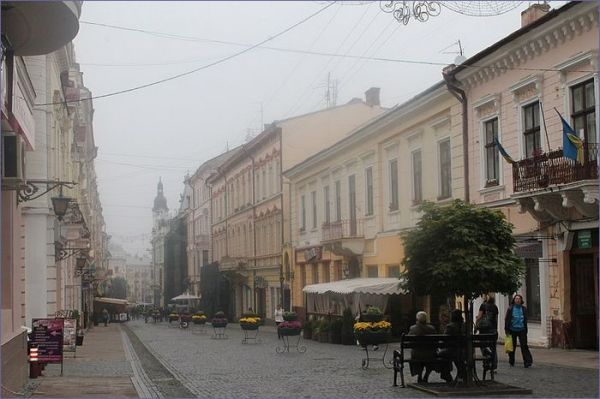 Czerniowce
Czarnobyl
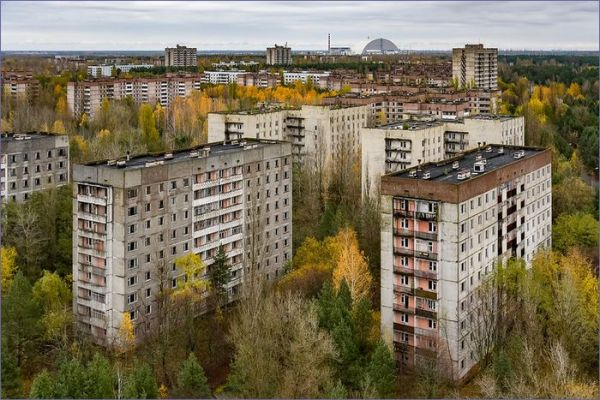 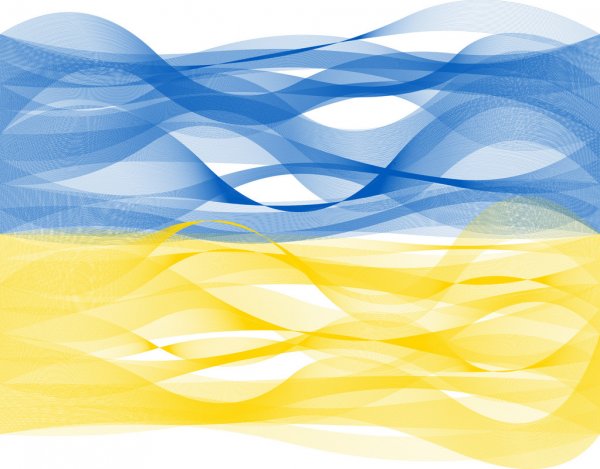 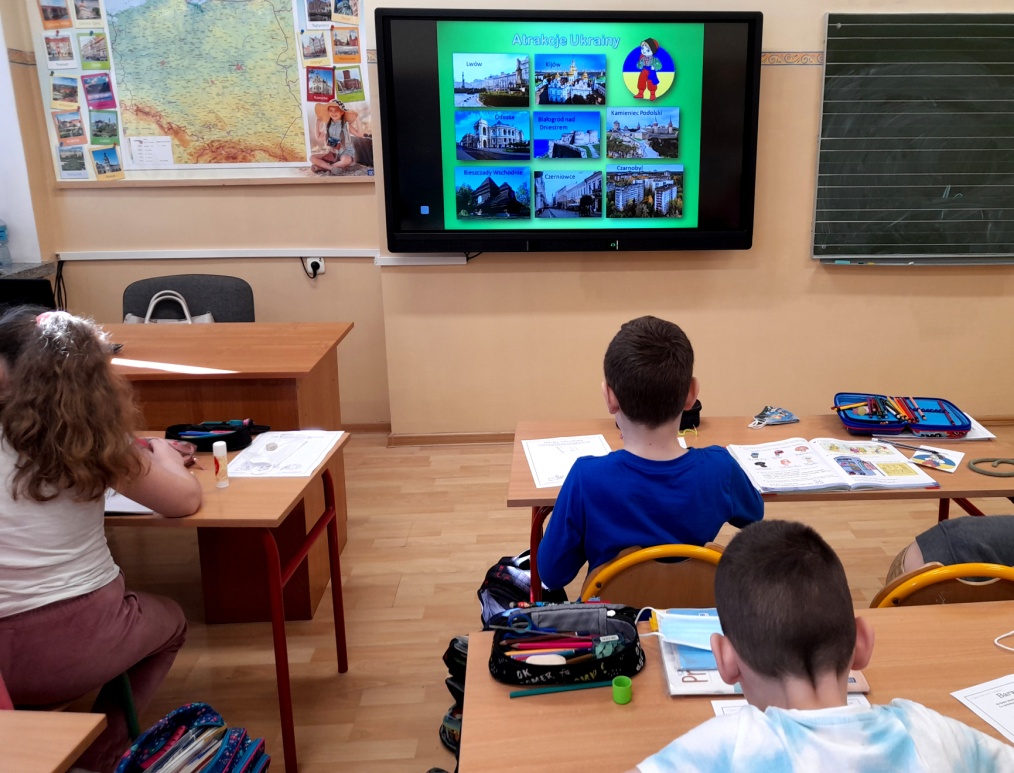 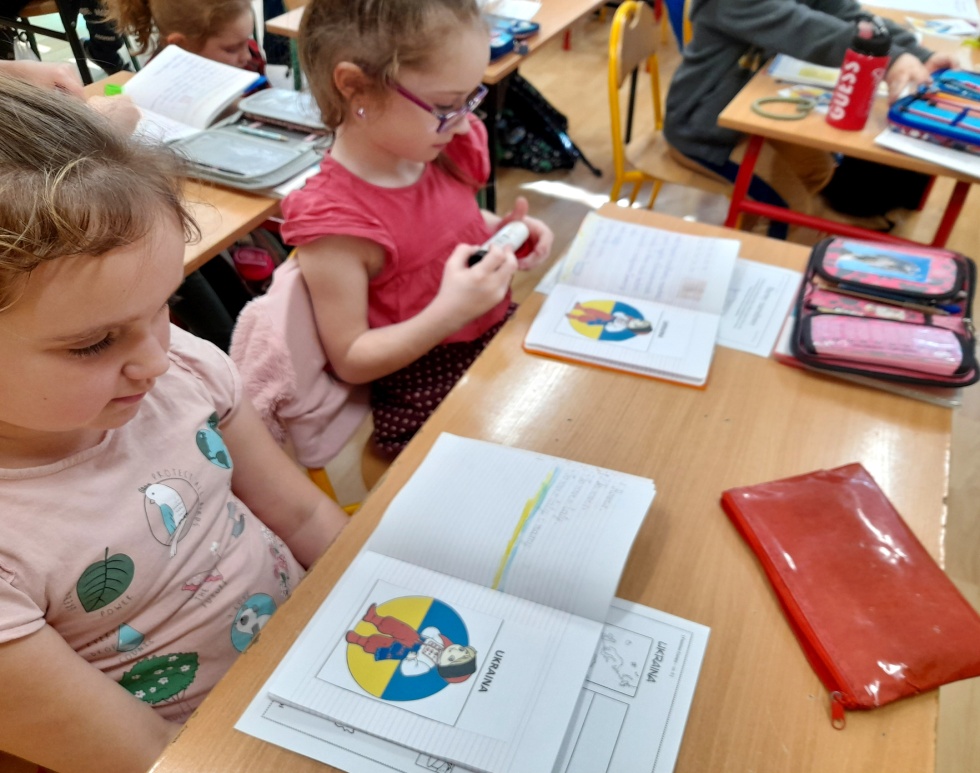 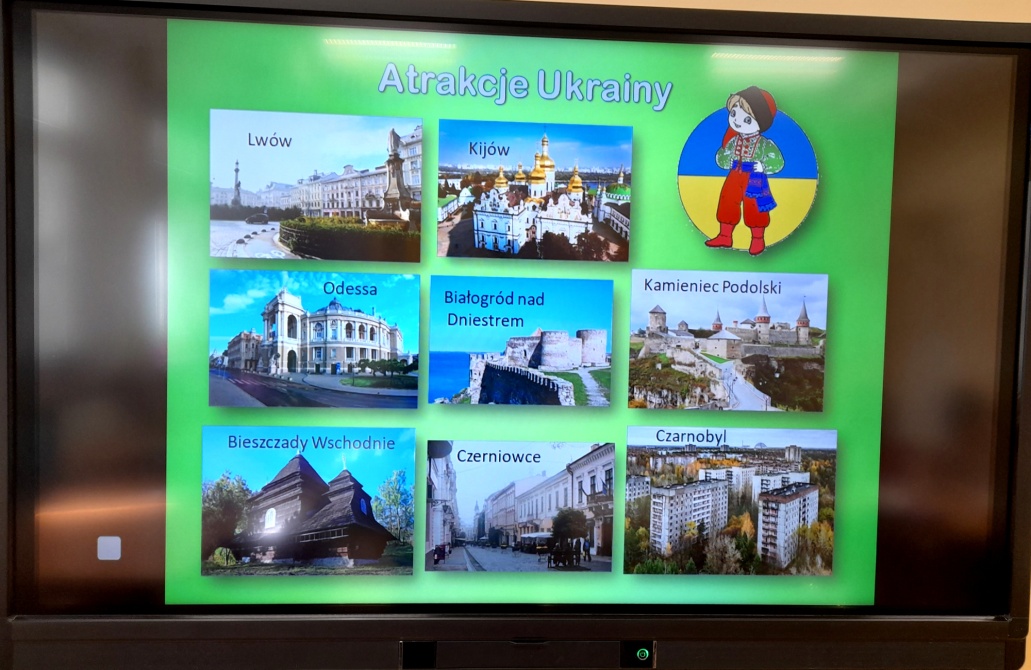 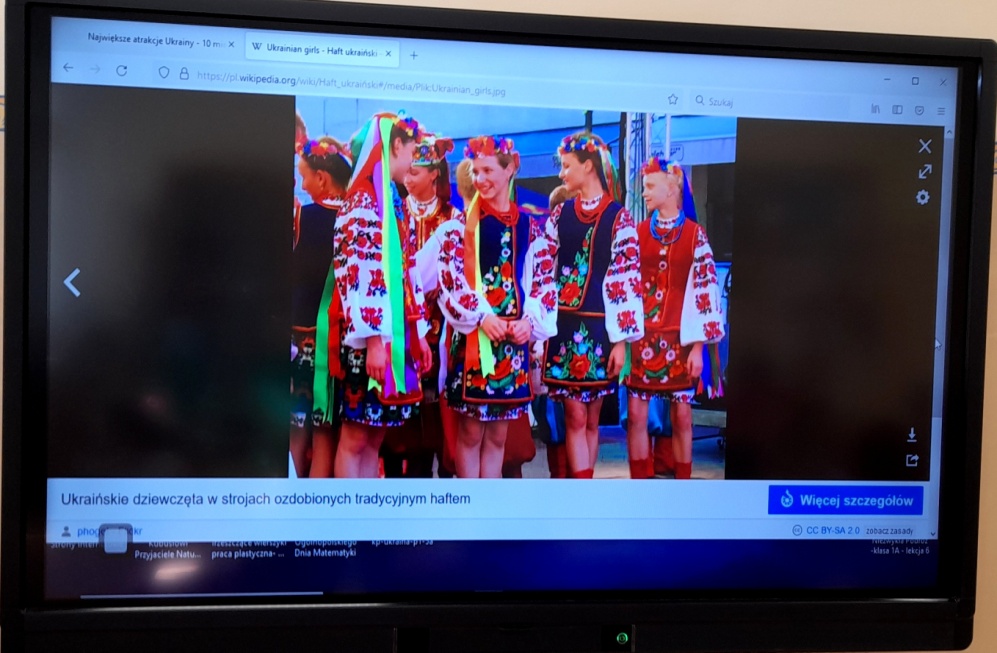 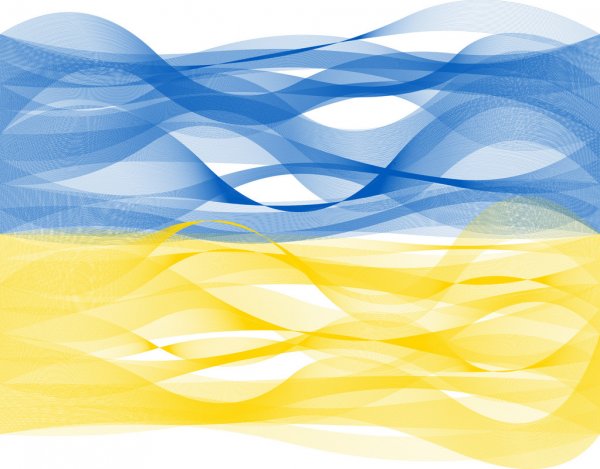 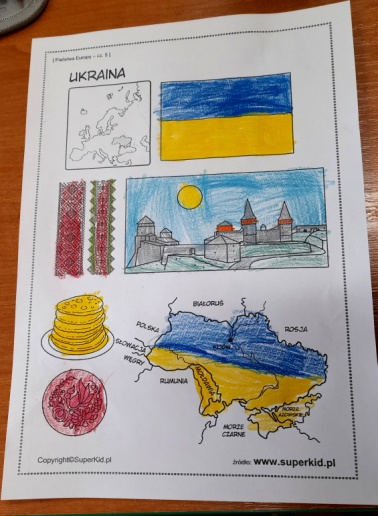 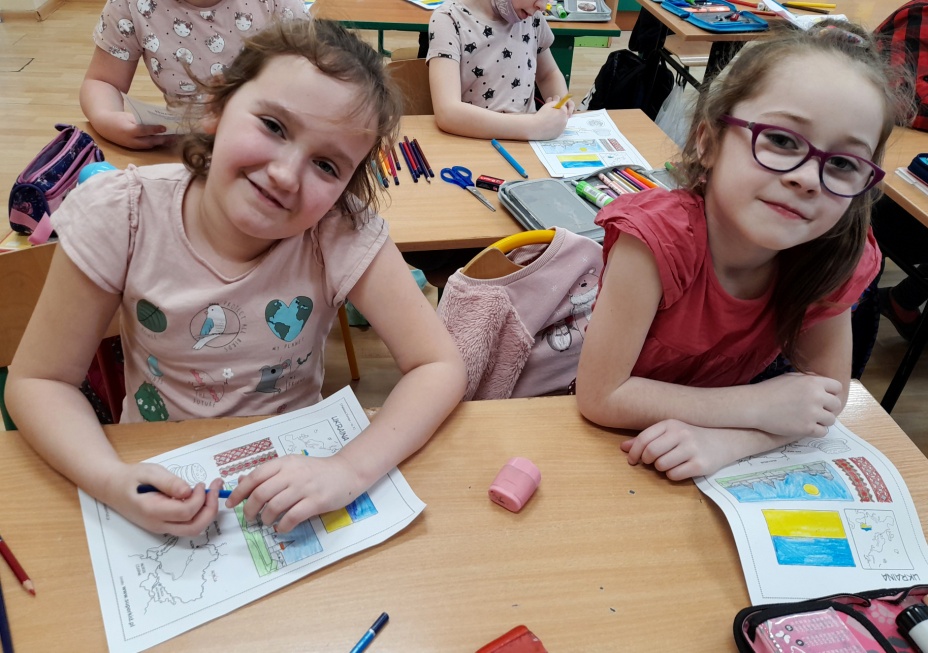 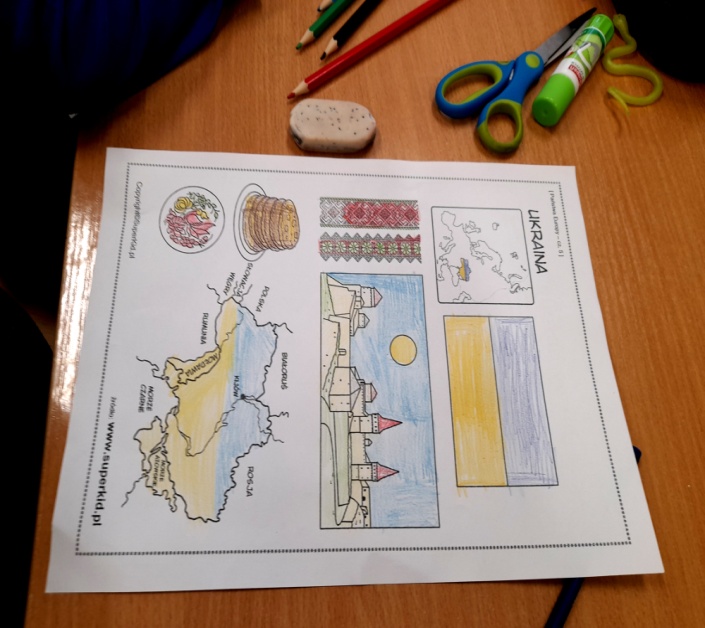 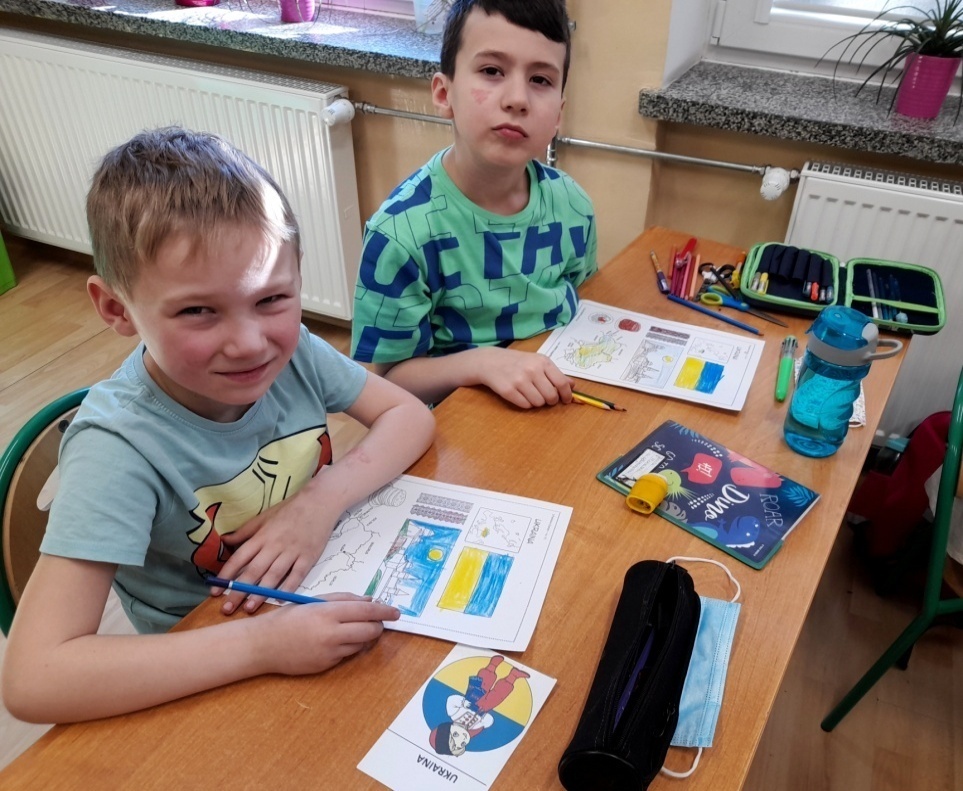 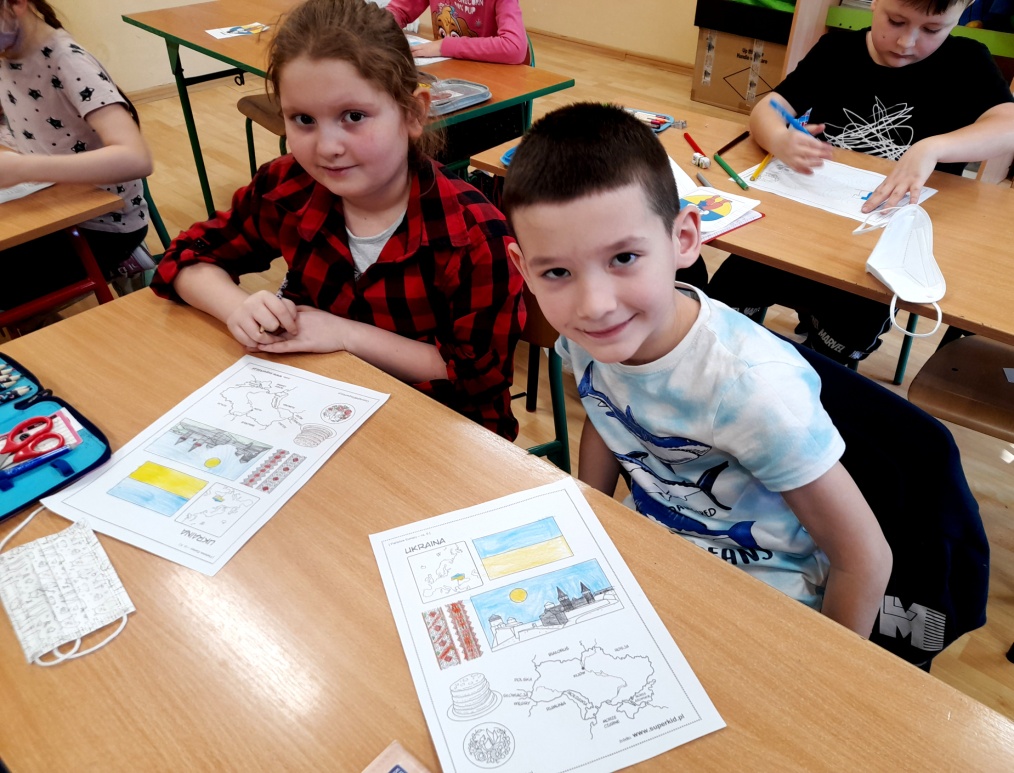 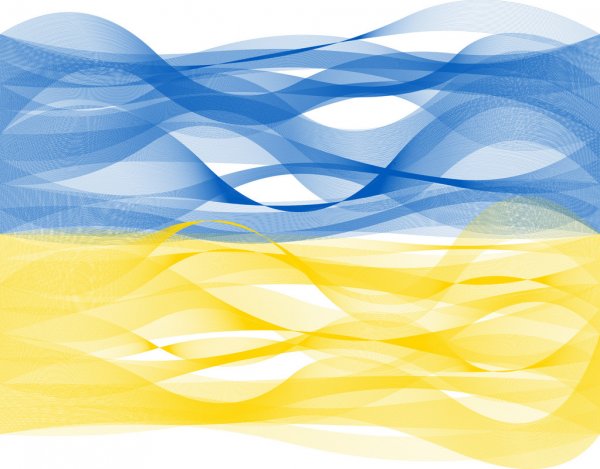 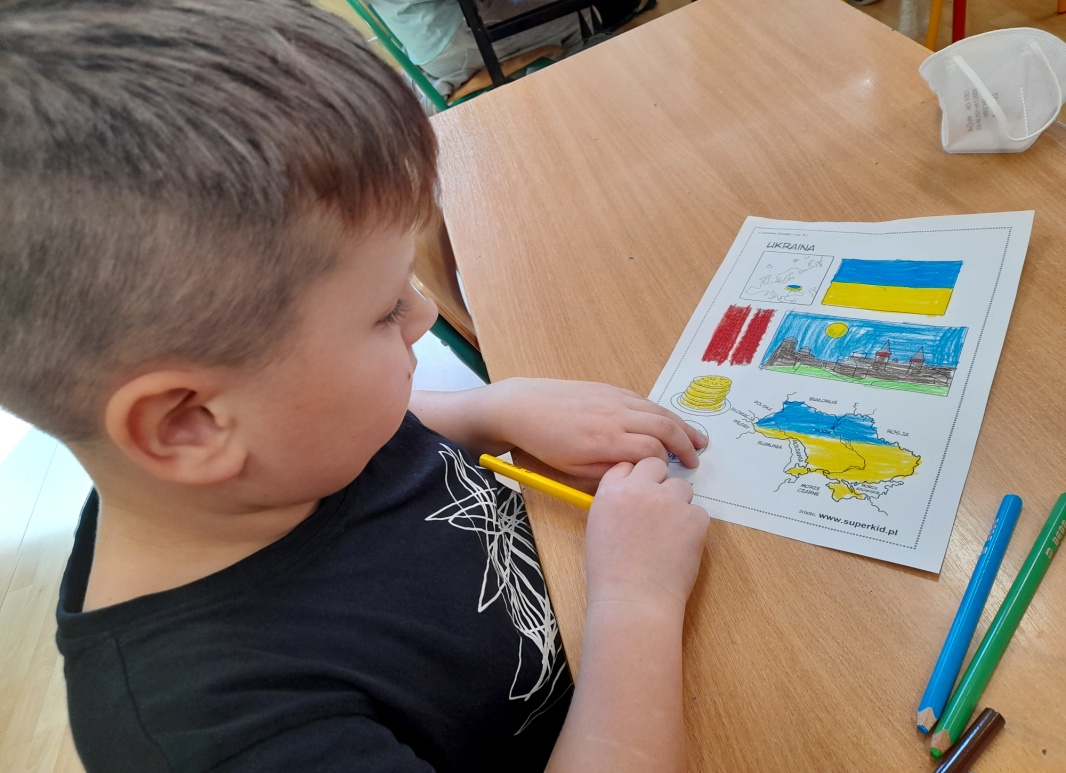 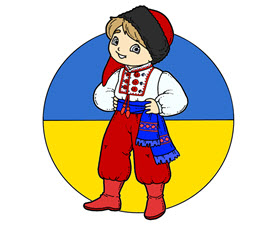 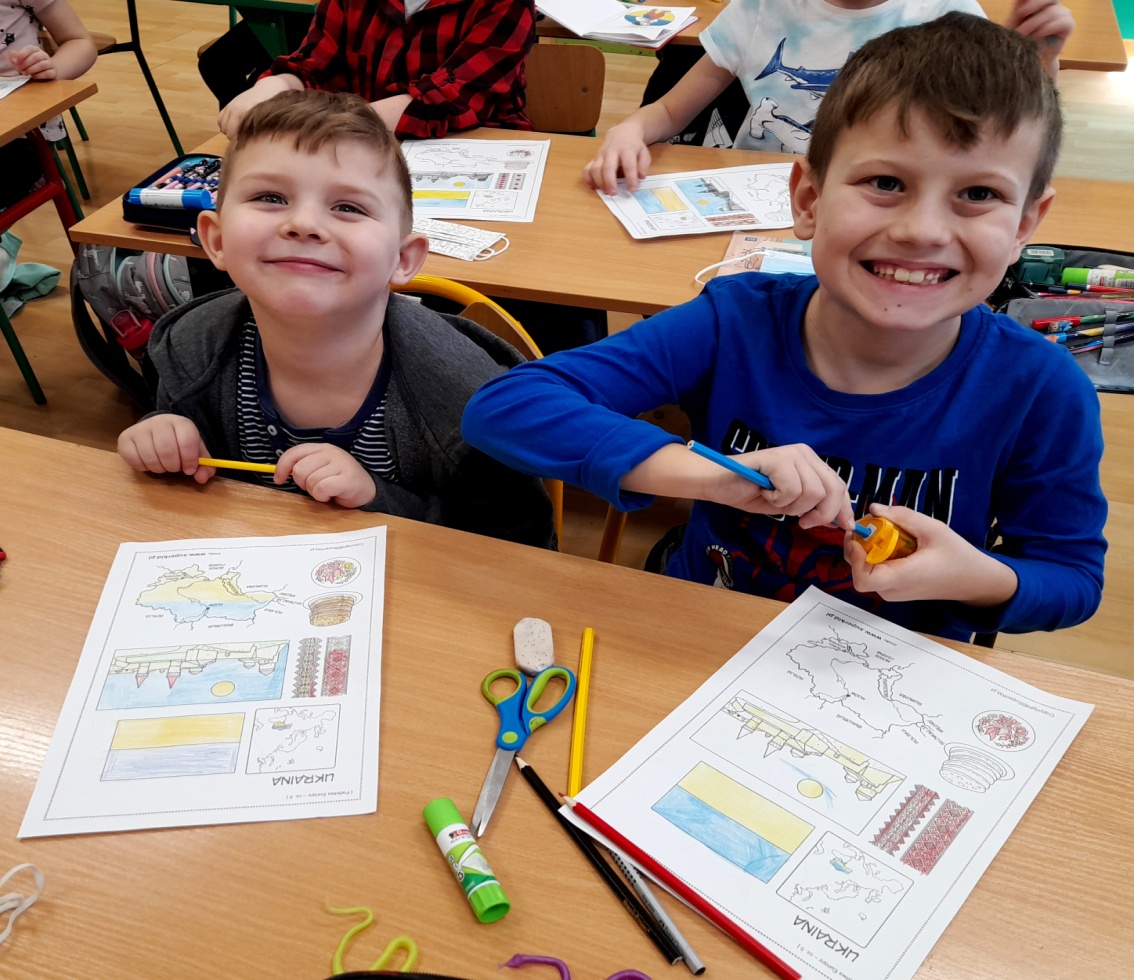 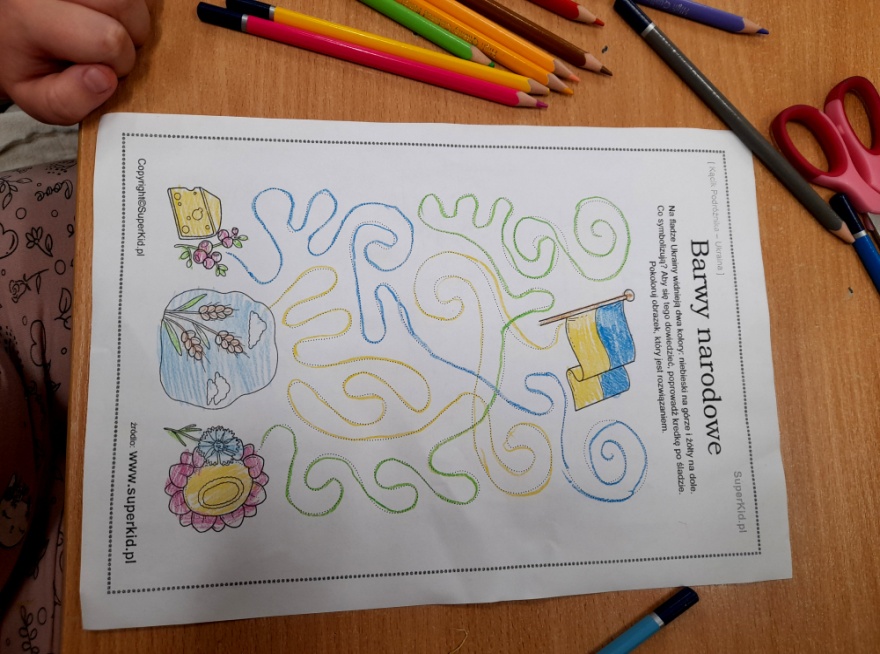 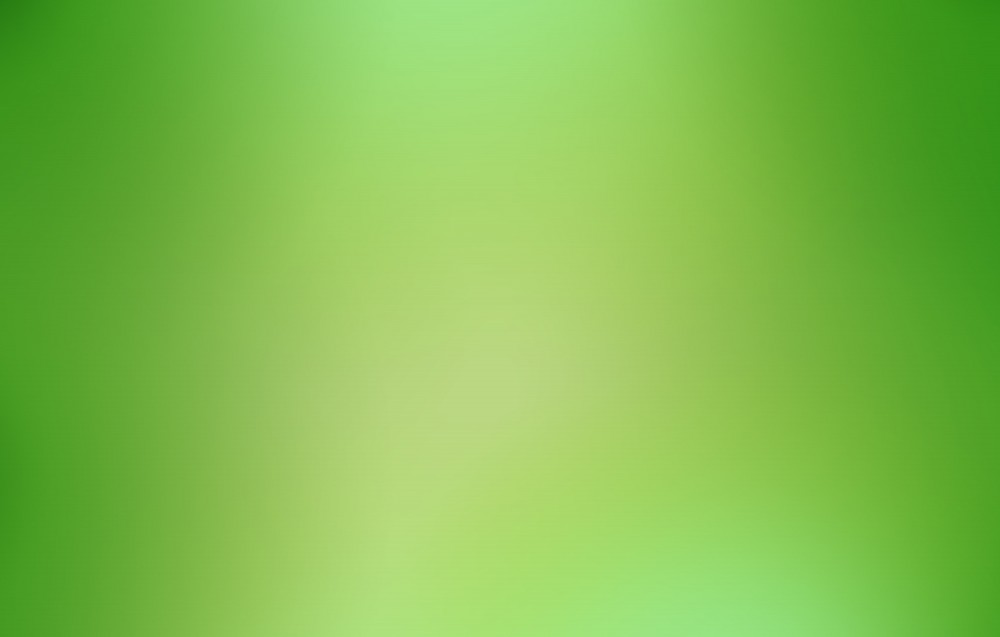 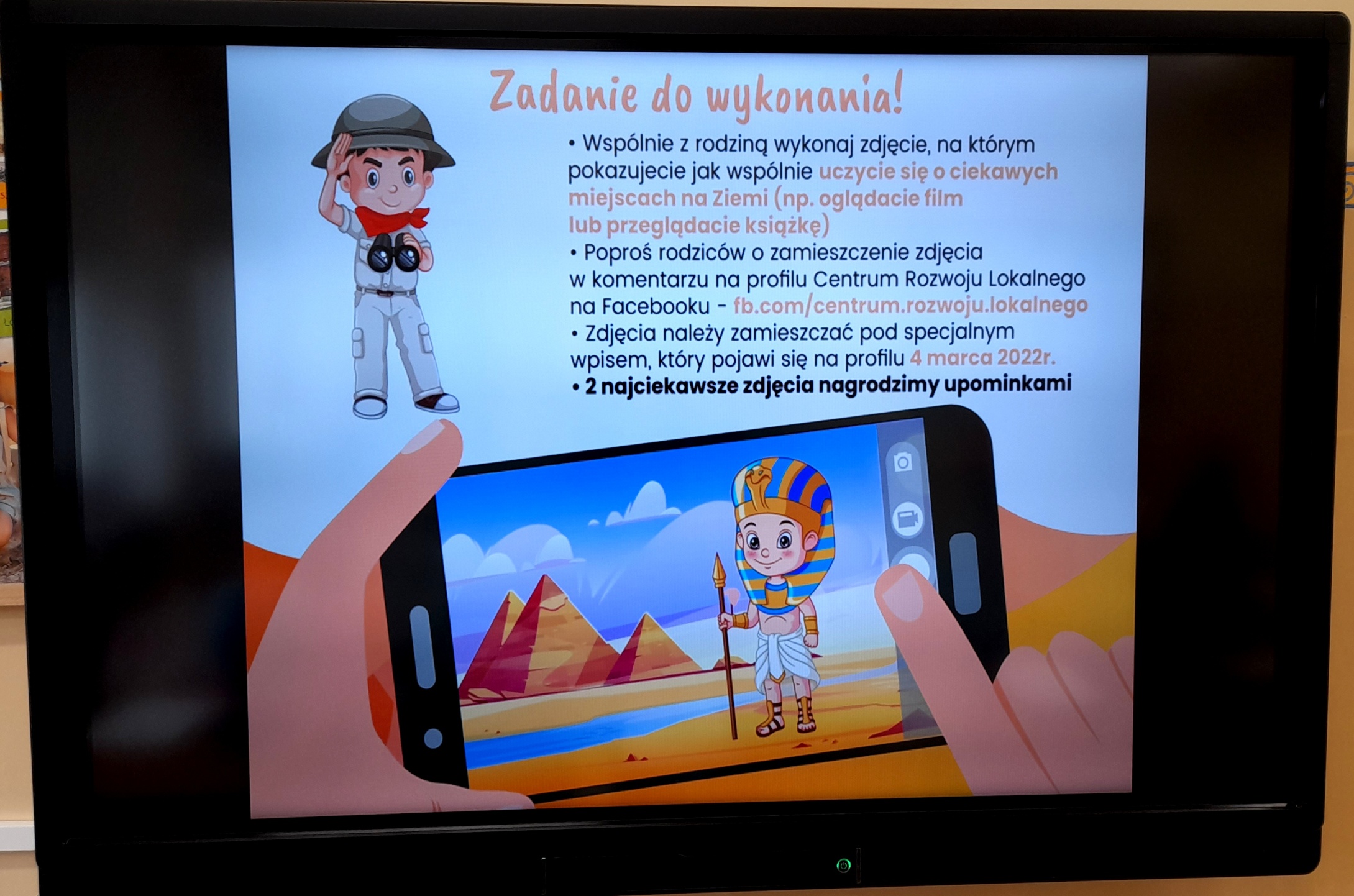 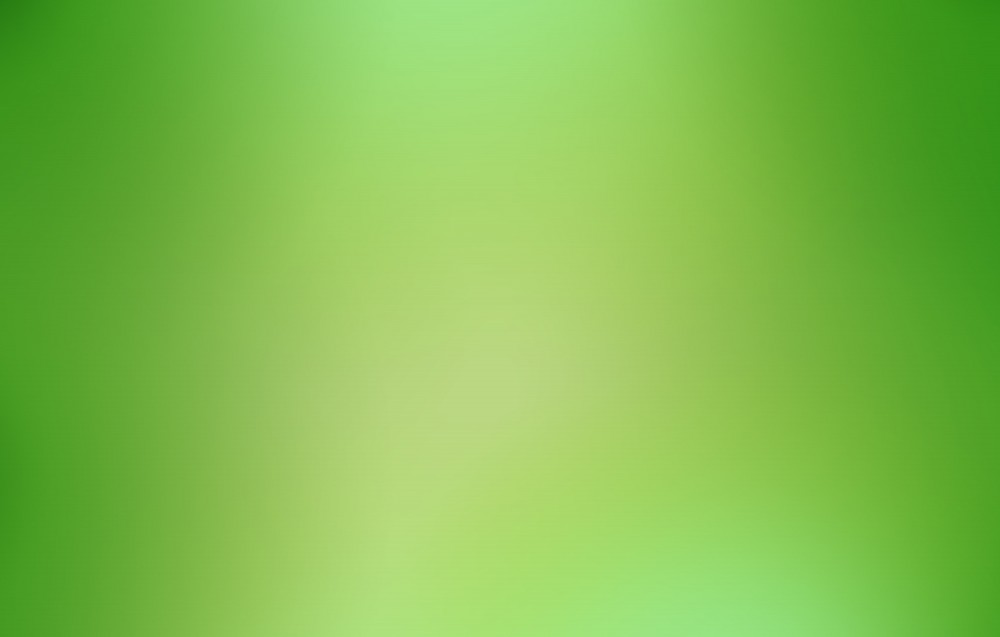 Marcelinka z bratem
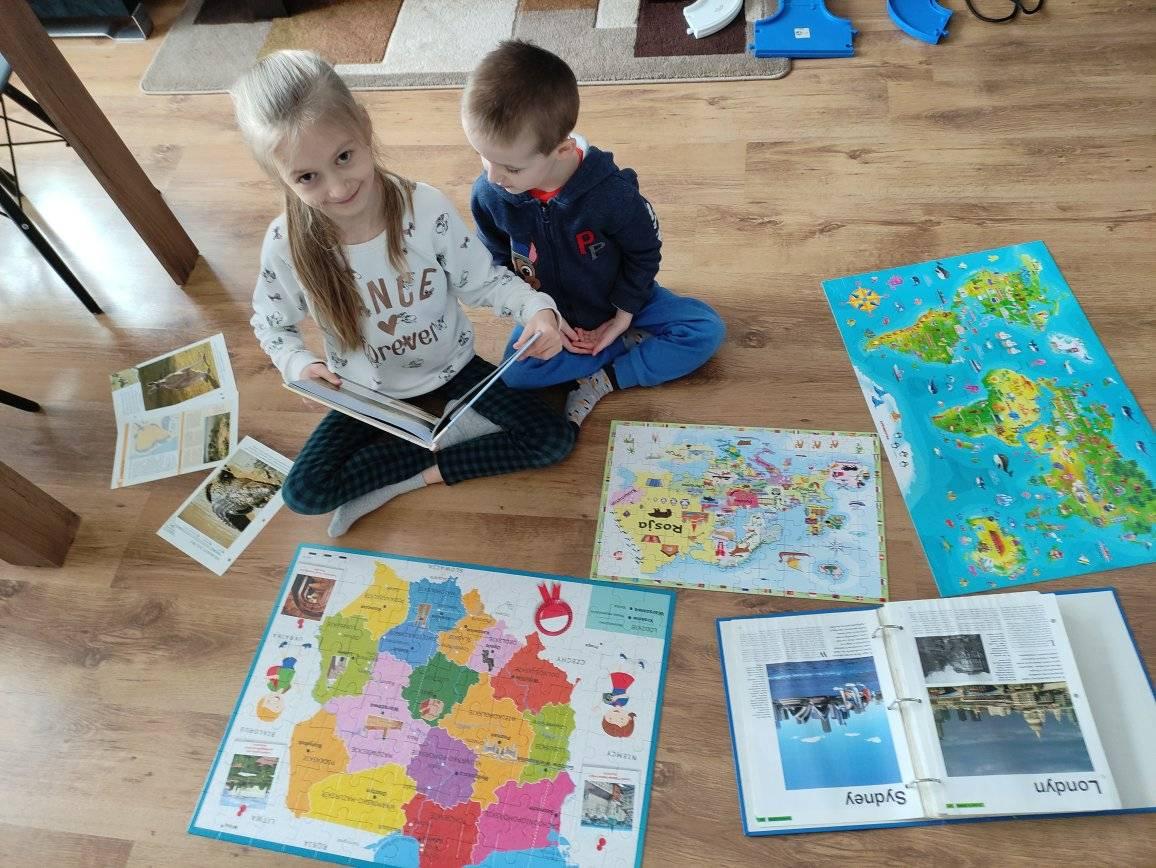 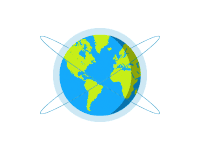 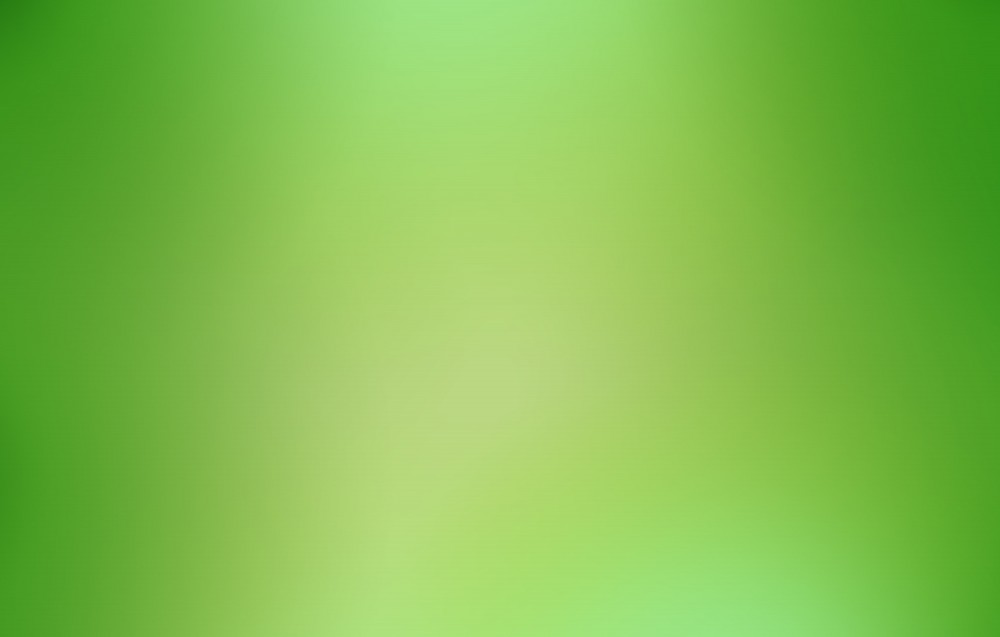 Kamilek z siostrą
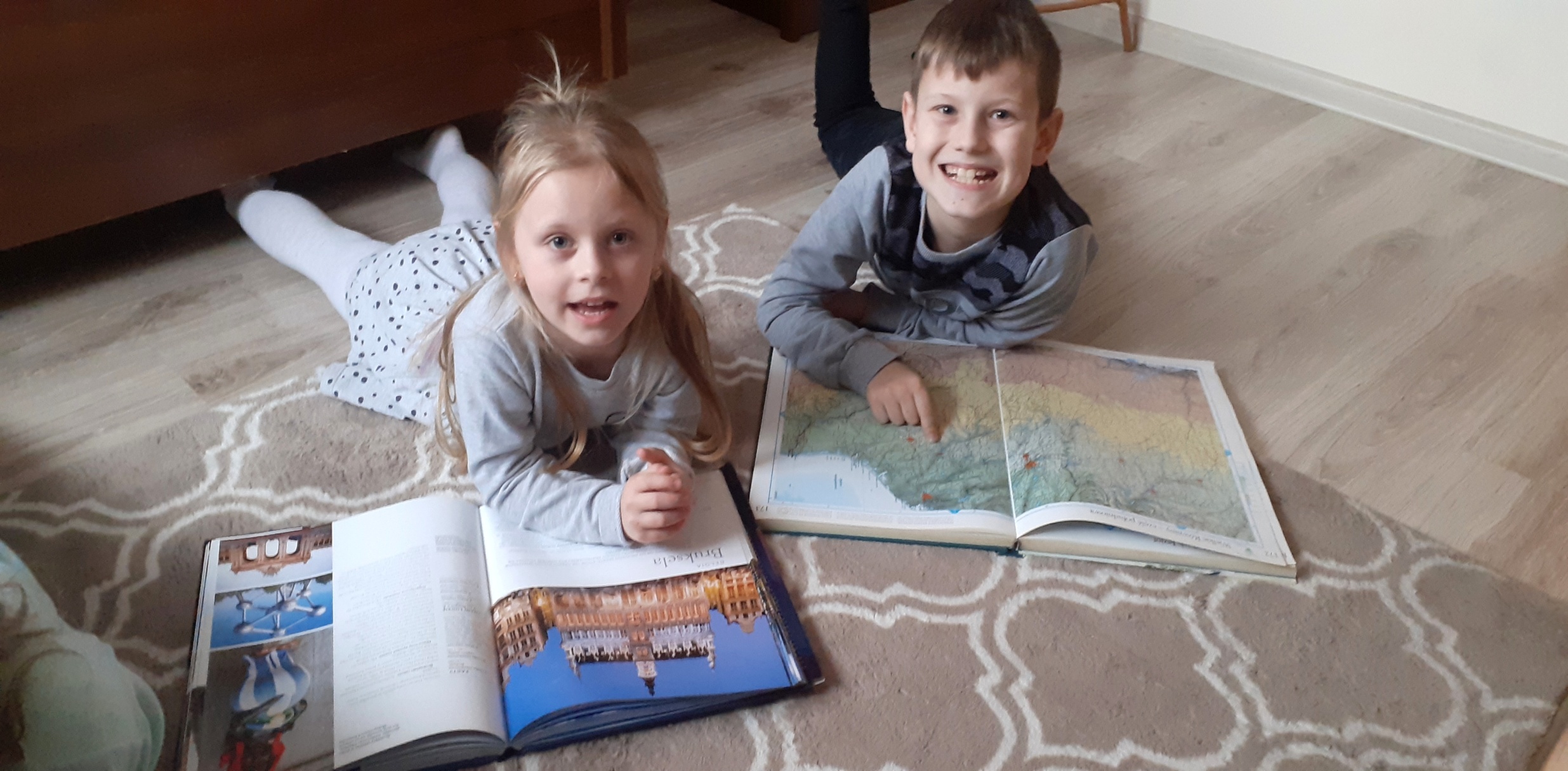 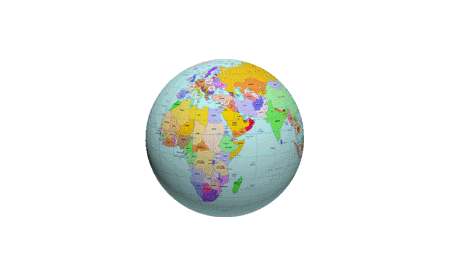 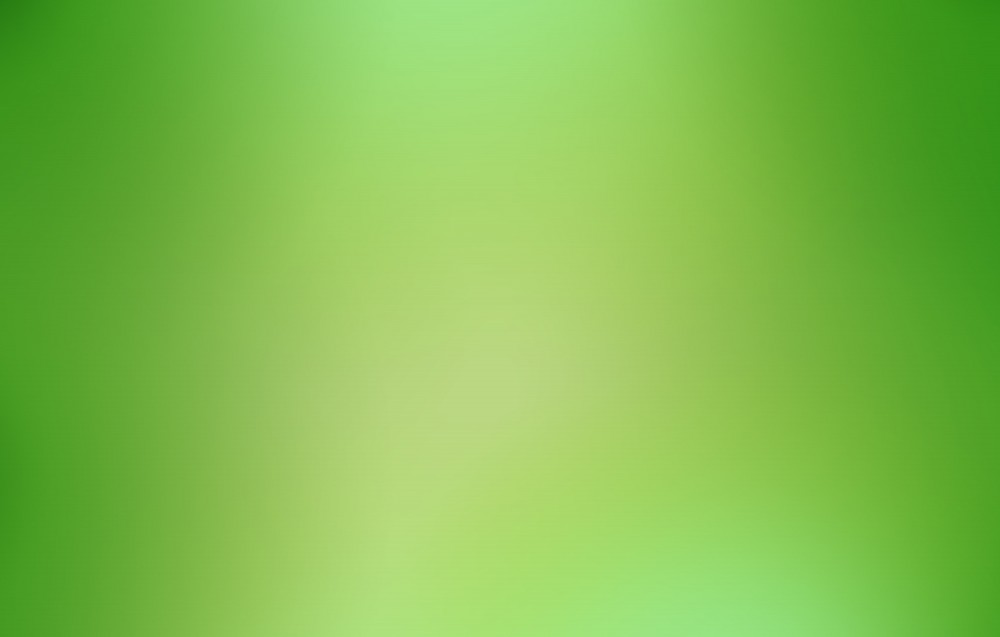 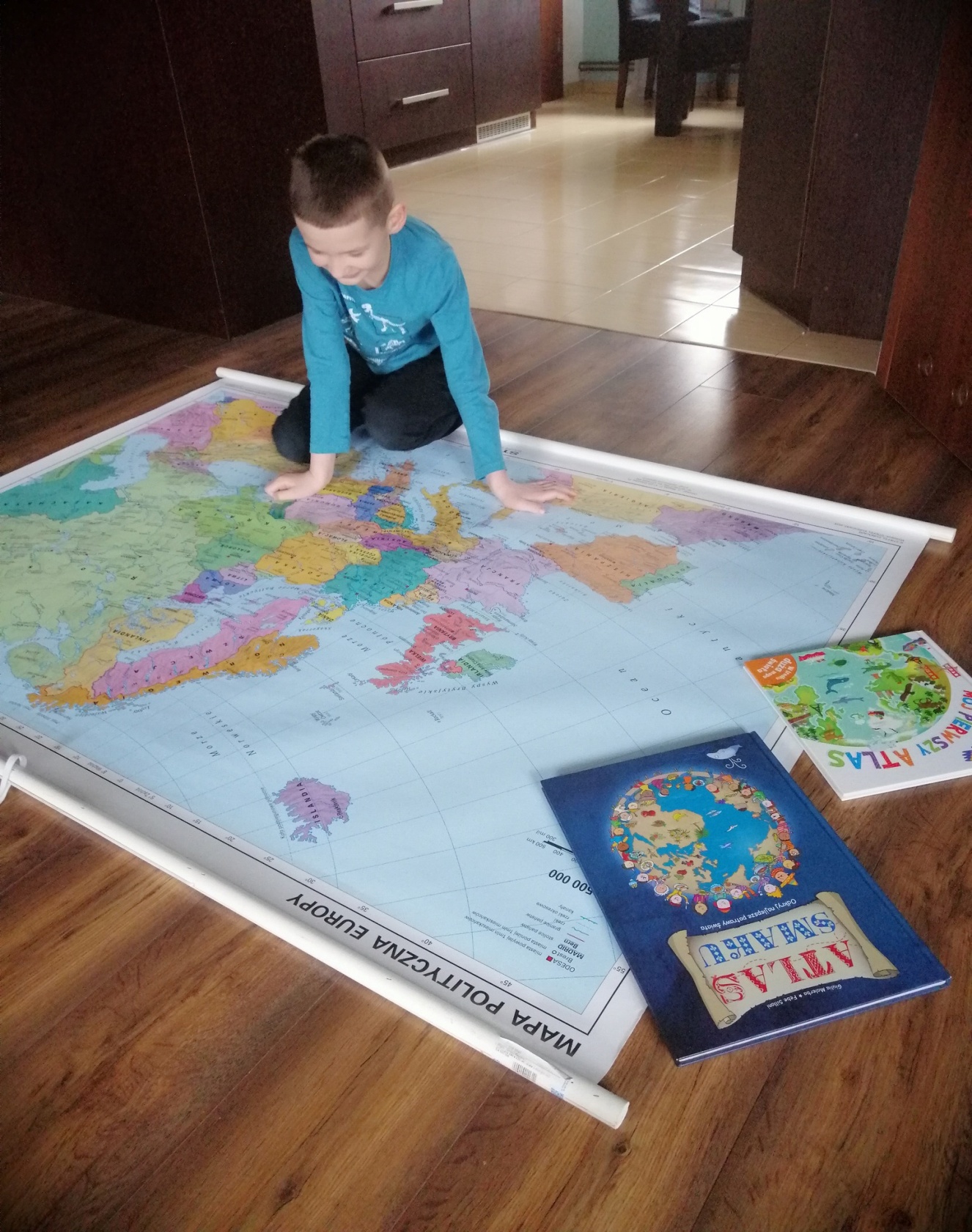 Igorek
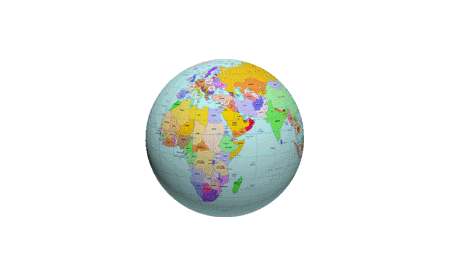 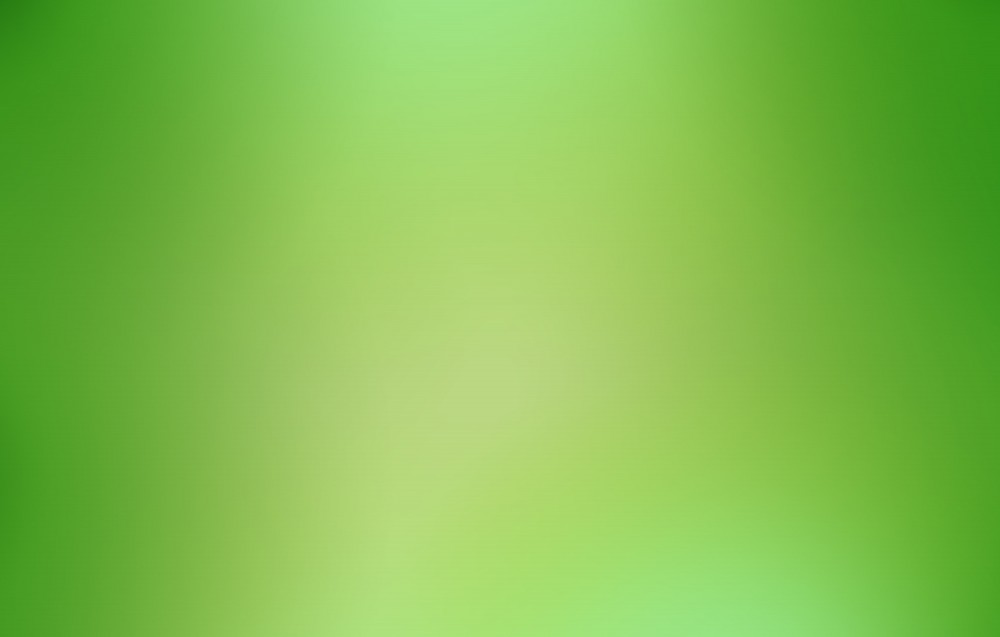 Amelcia z siostrą
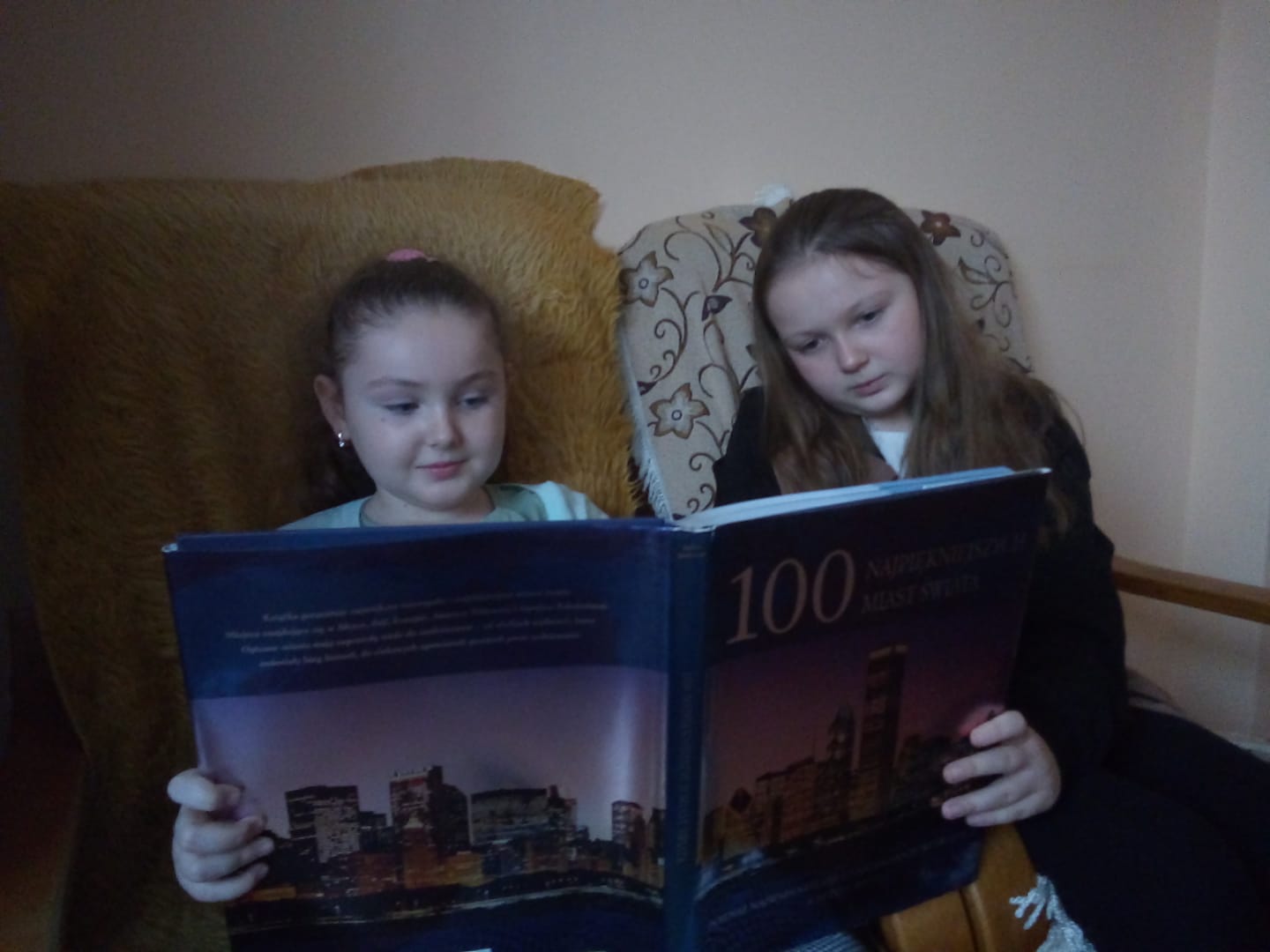 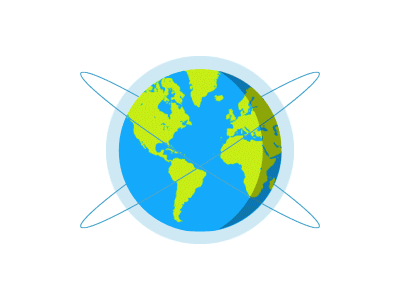 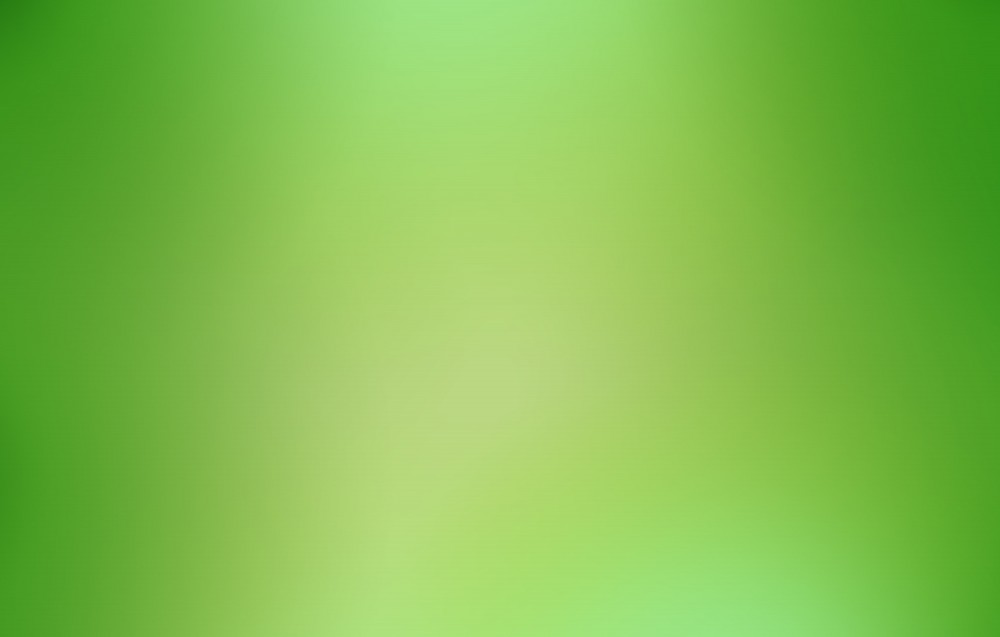 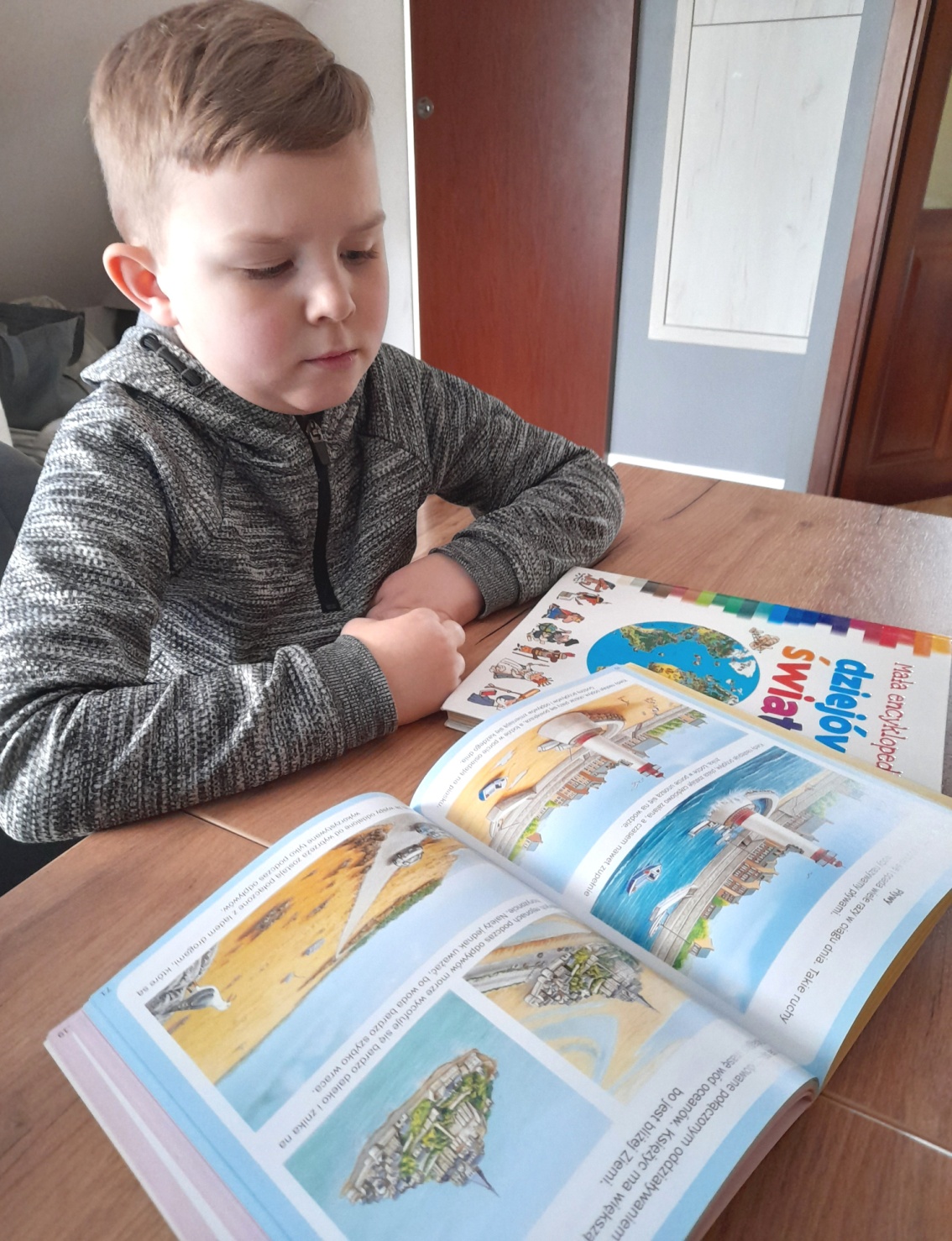 Piotruś
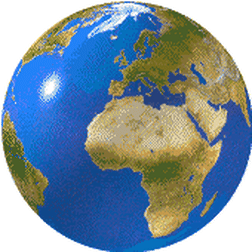 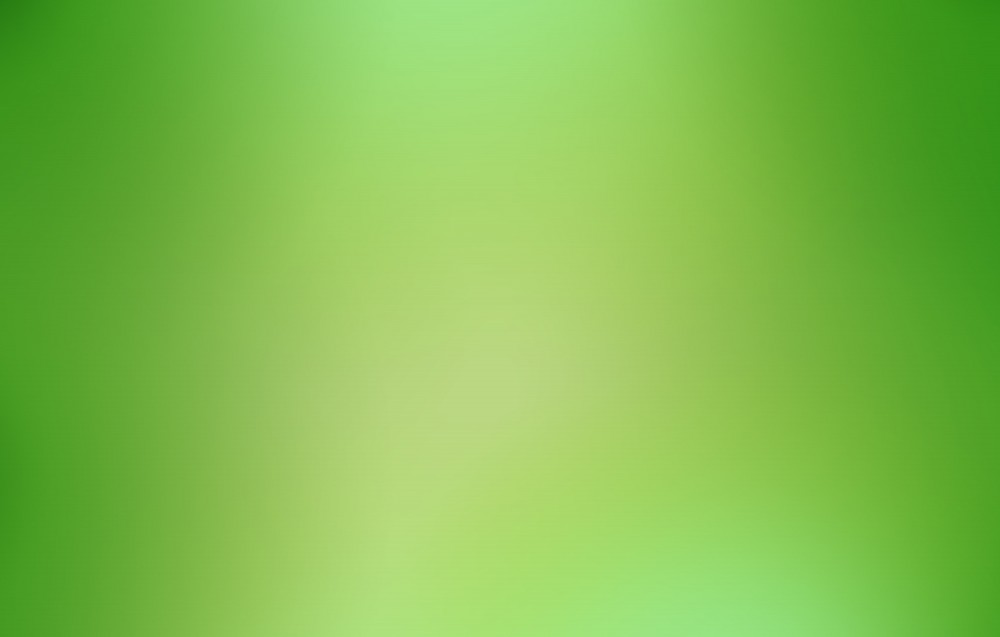 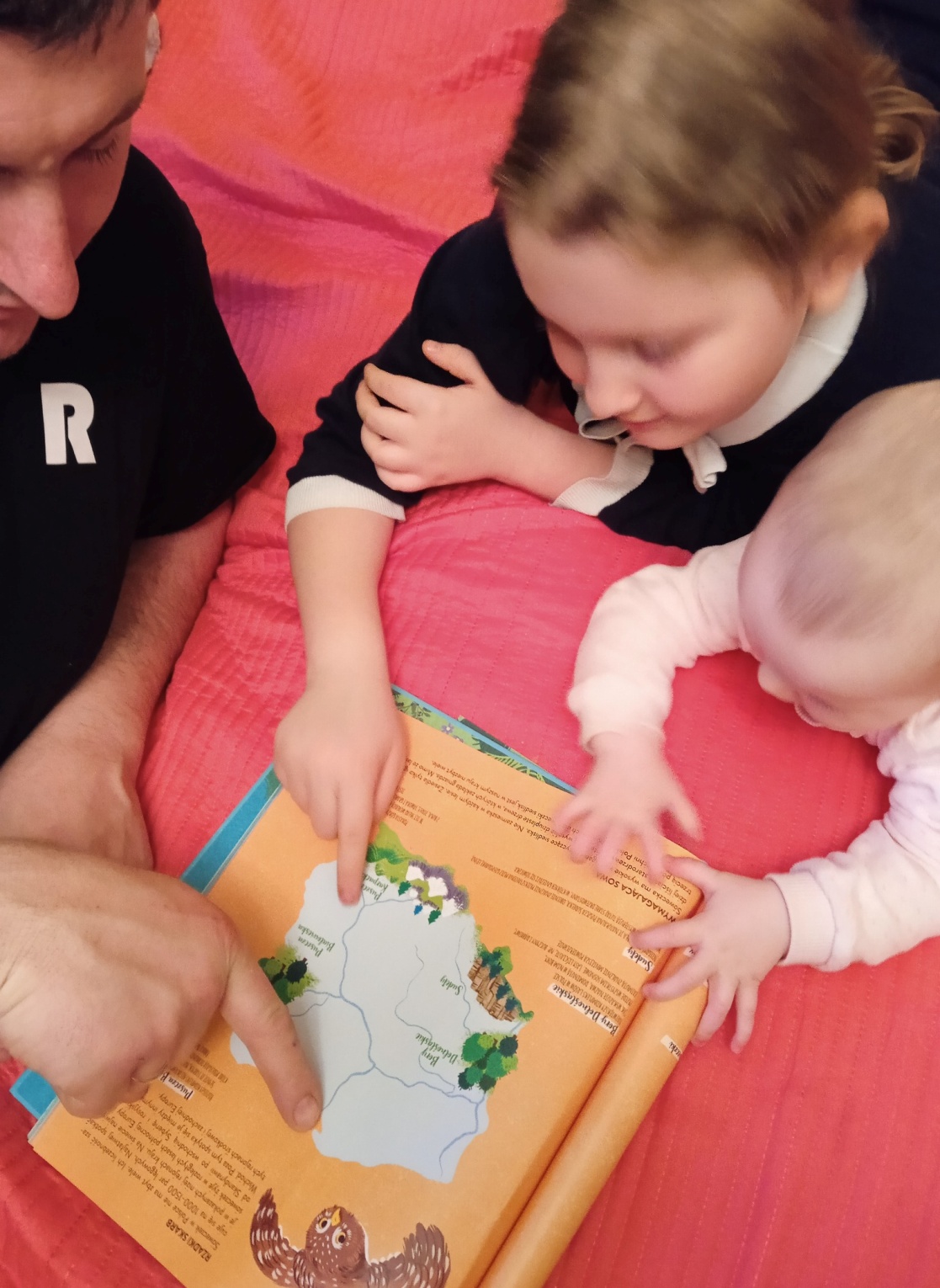 Zuzia 
z Rodzinką
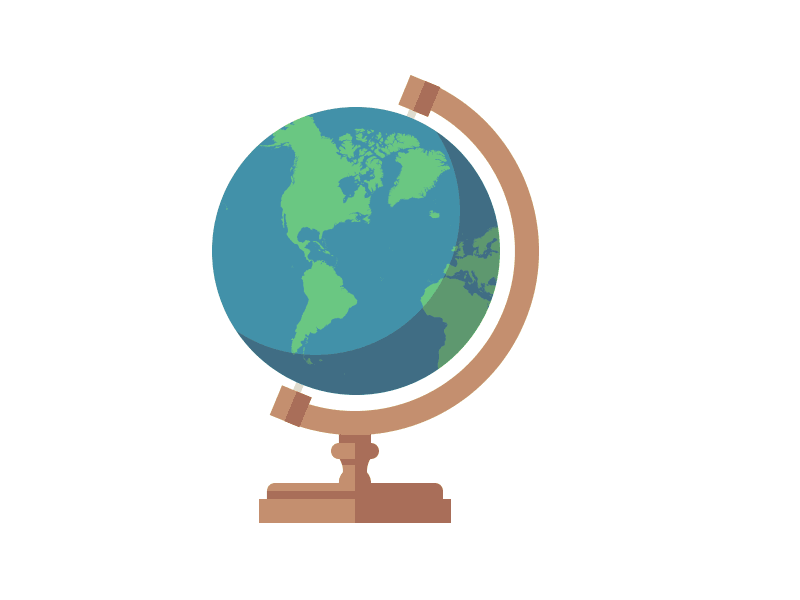 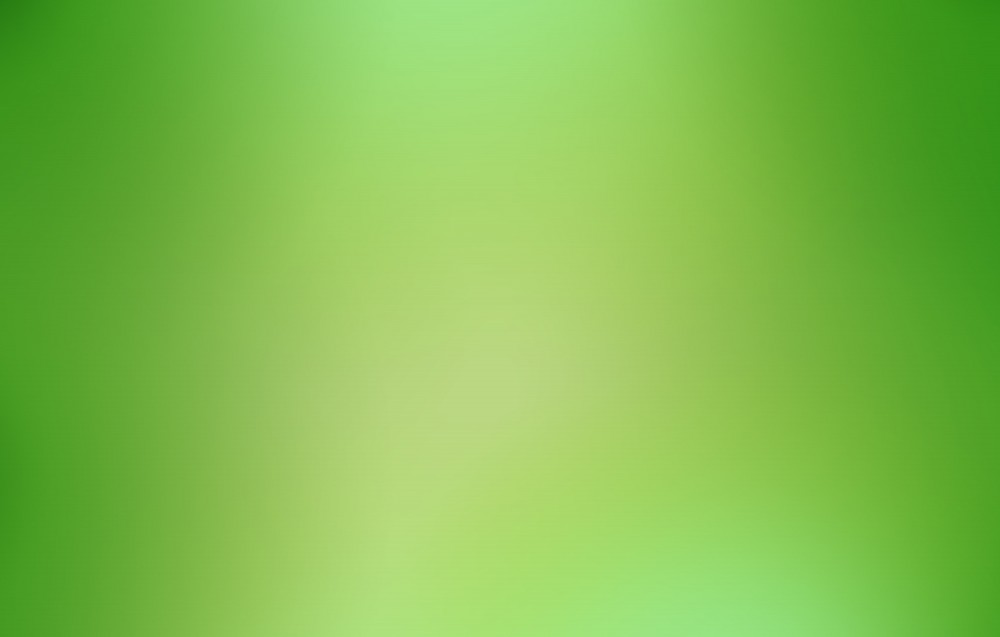 Dziękujemy Rodzicom za pomoc!
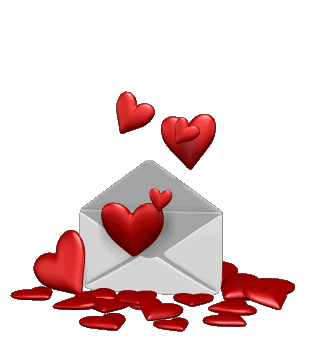